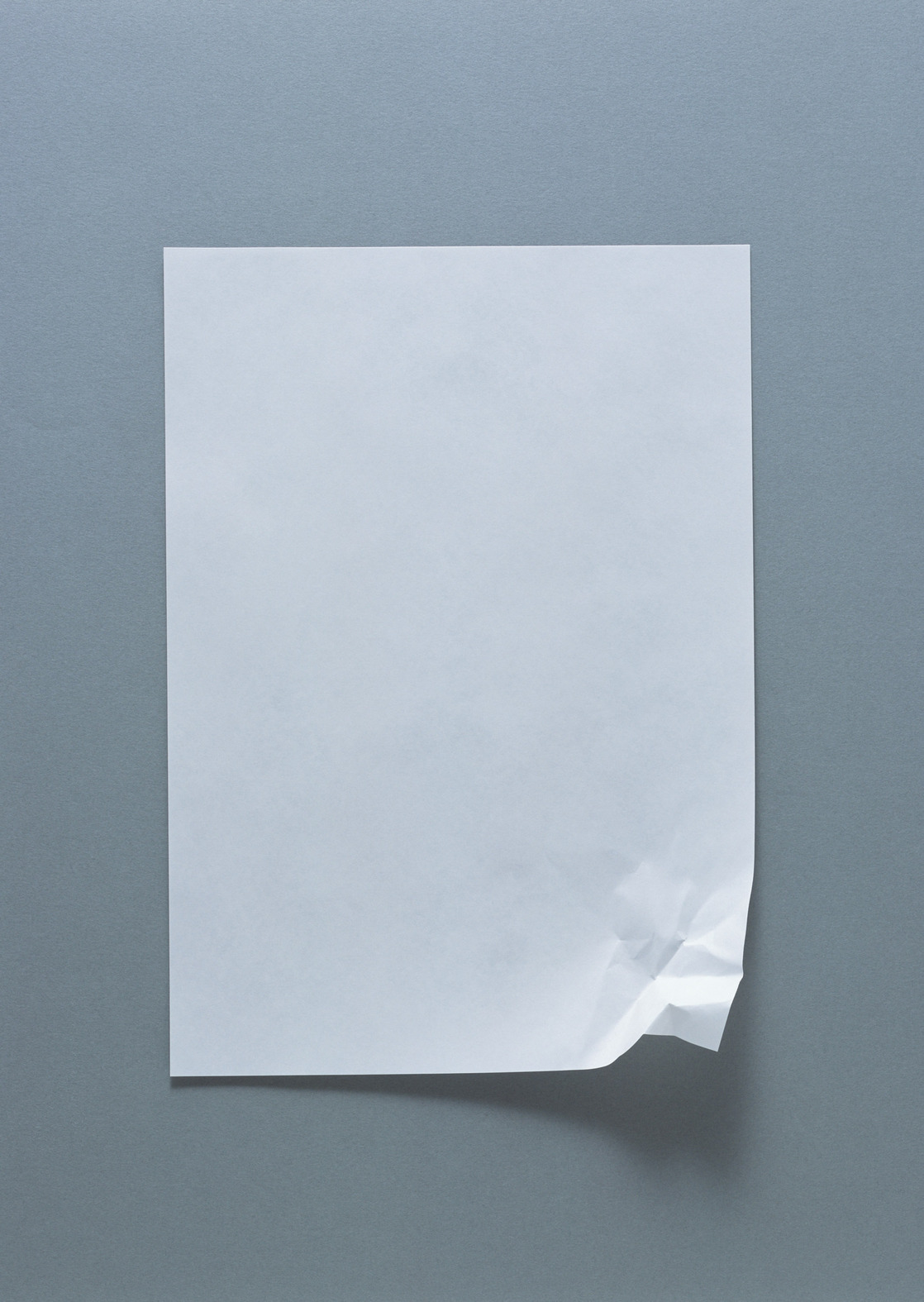 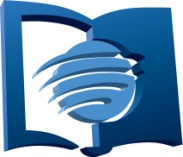 Анализ деятельности субботней школы
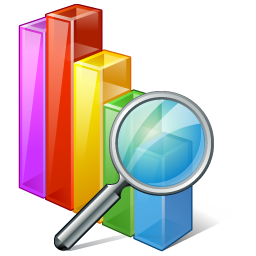 Отдел СШ Евро-Азиатского Дивизиона
[Speaker Notes: Анализ деятельности субботней школы
В жизни каждого человека, предприятия, организации, если они желают развиваться обязательно должен присутствовать анализ.]
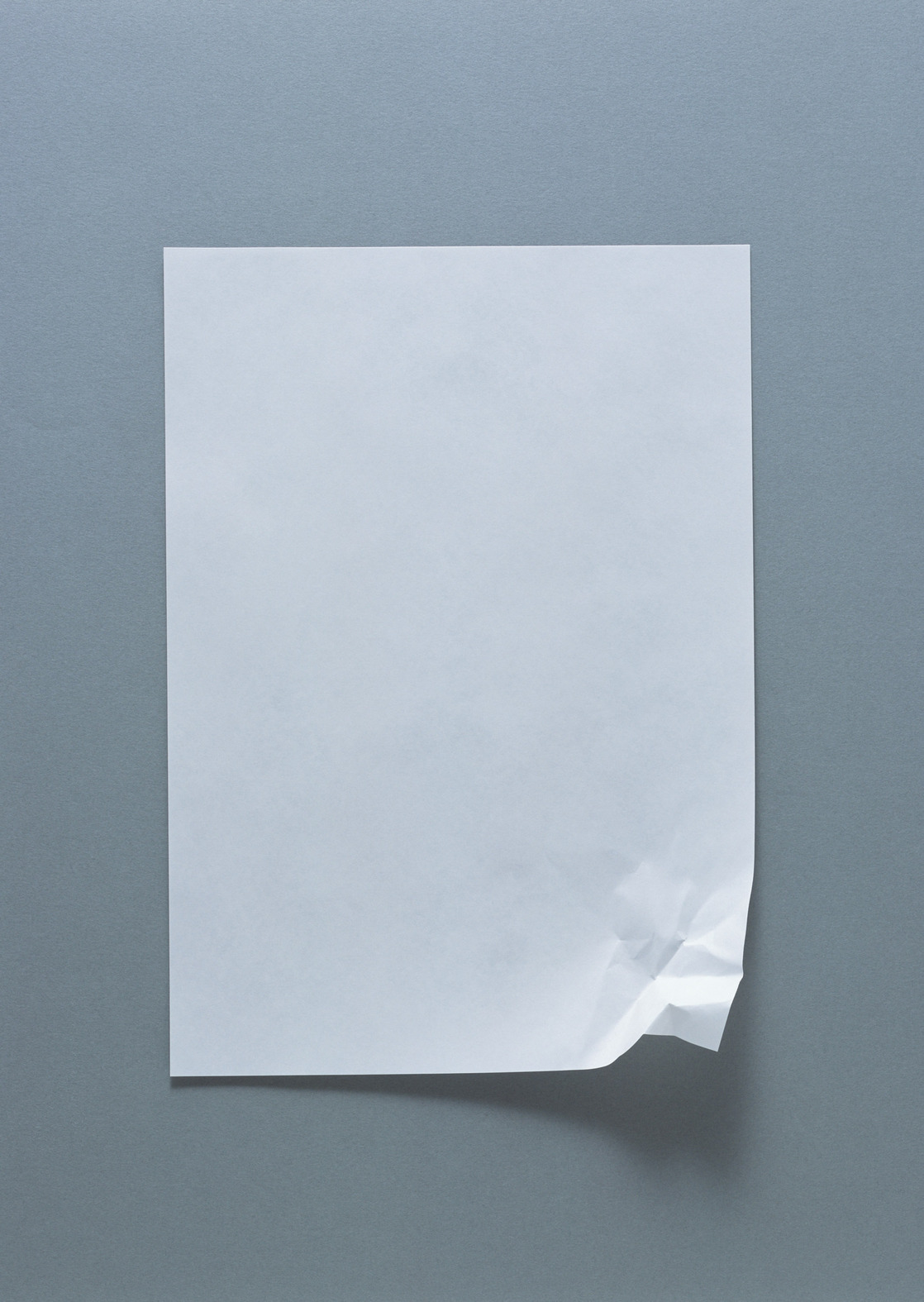 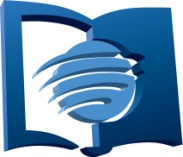 Анализ…
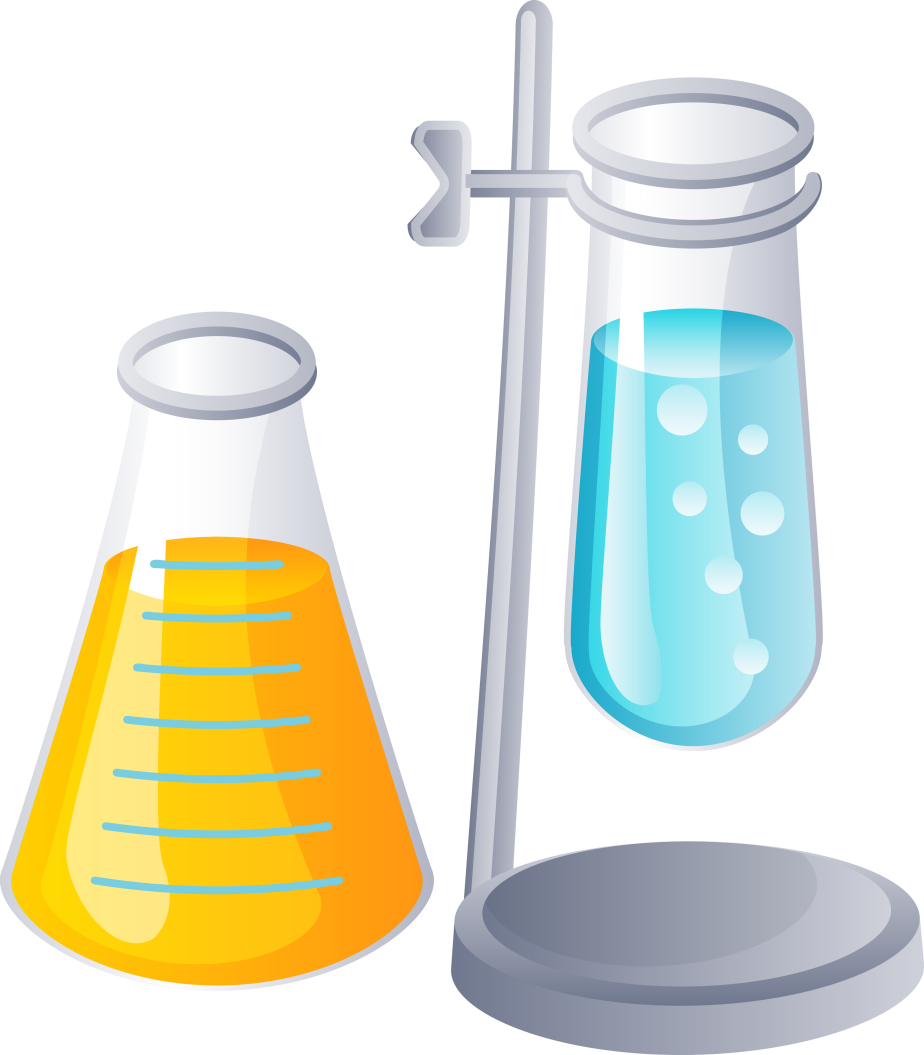 Отдел СШ Евро-Азиатского Дивизиона
[Speaker Notes: Анализ - это слово в переводе с греческого языка, означает разложение. 
Это процесс разложения на составные части одного целого объекта или явления с целью его более подробного и тщательного изучения, а также выявления его природы и закономерностей. 
Данный процесс является одним из самых эффективных среди других инструментов изучения определенного объекта или явления. 
В настоящее время слово "анализ" используется практически во всех сферах жизнедеятельности человека.]
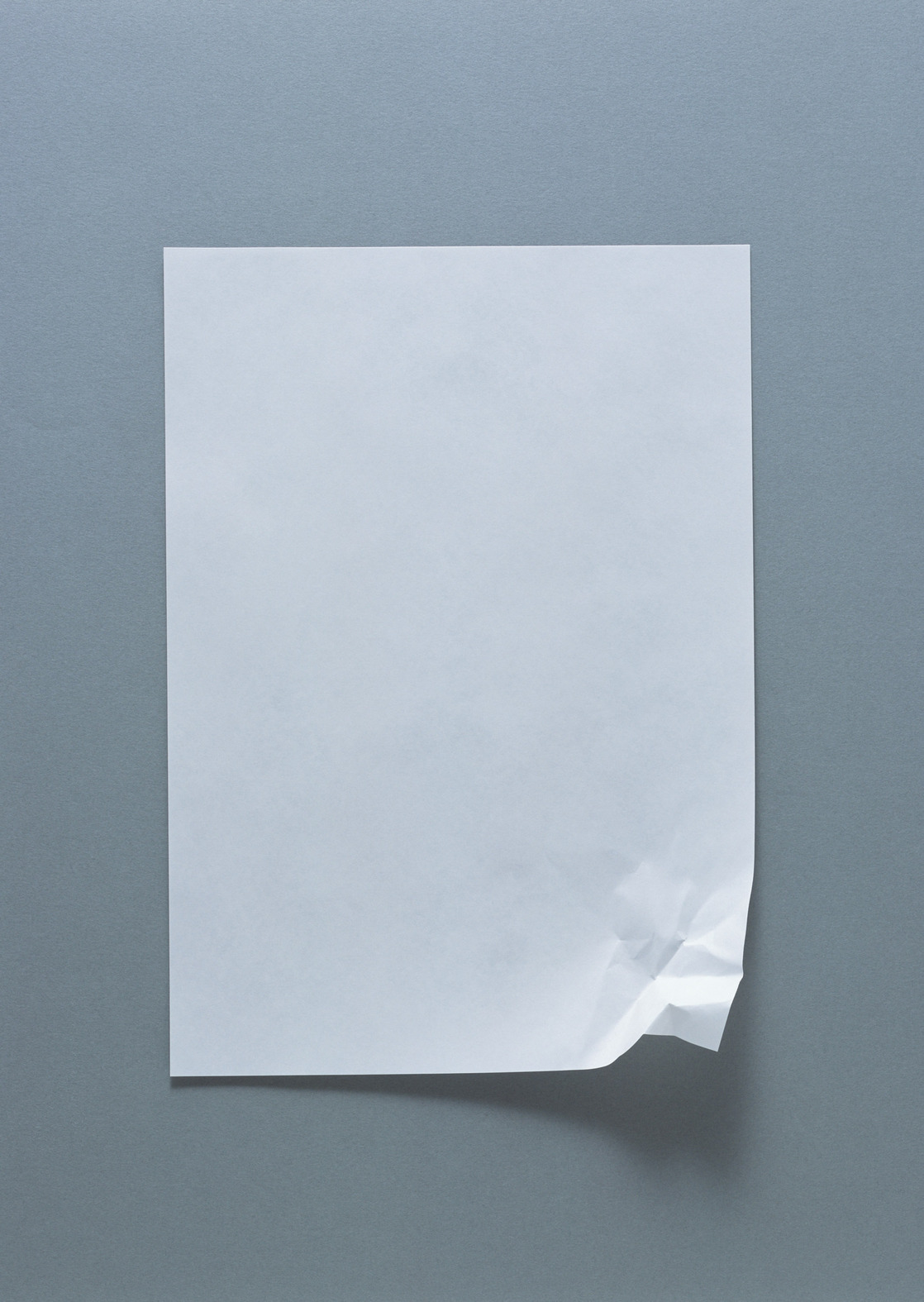 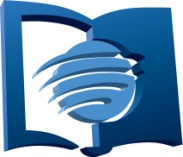 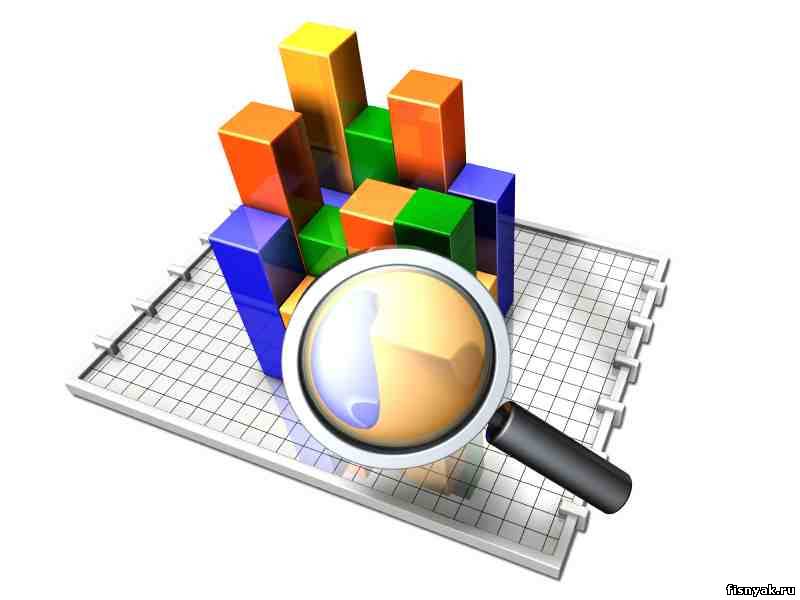 Отдел СШ Евро-Азиатского Дивизиона
[Speaker Notes: Для успешного развития служения Субботней школы необходимо регулярно, не менее одного раза в год, делать анализ ее деятельности. Для этого необходимо разложить работу СШ на несколько составляющих и отдельно проанализировать деятельность каждой.]
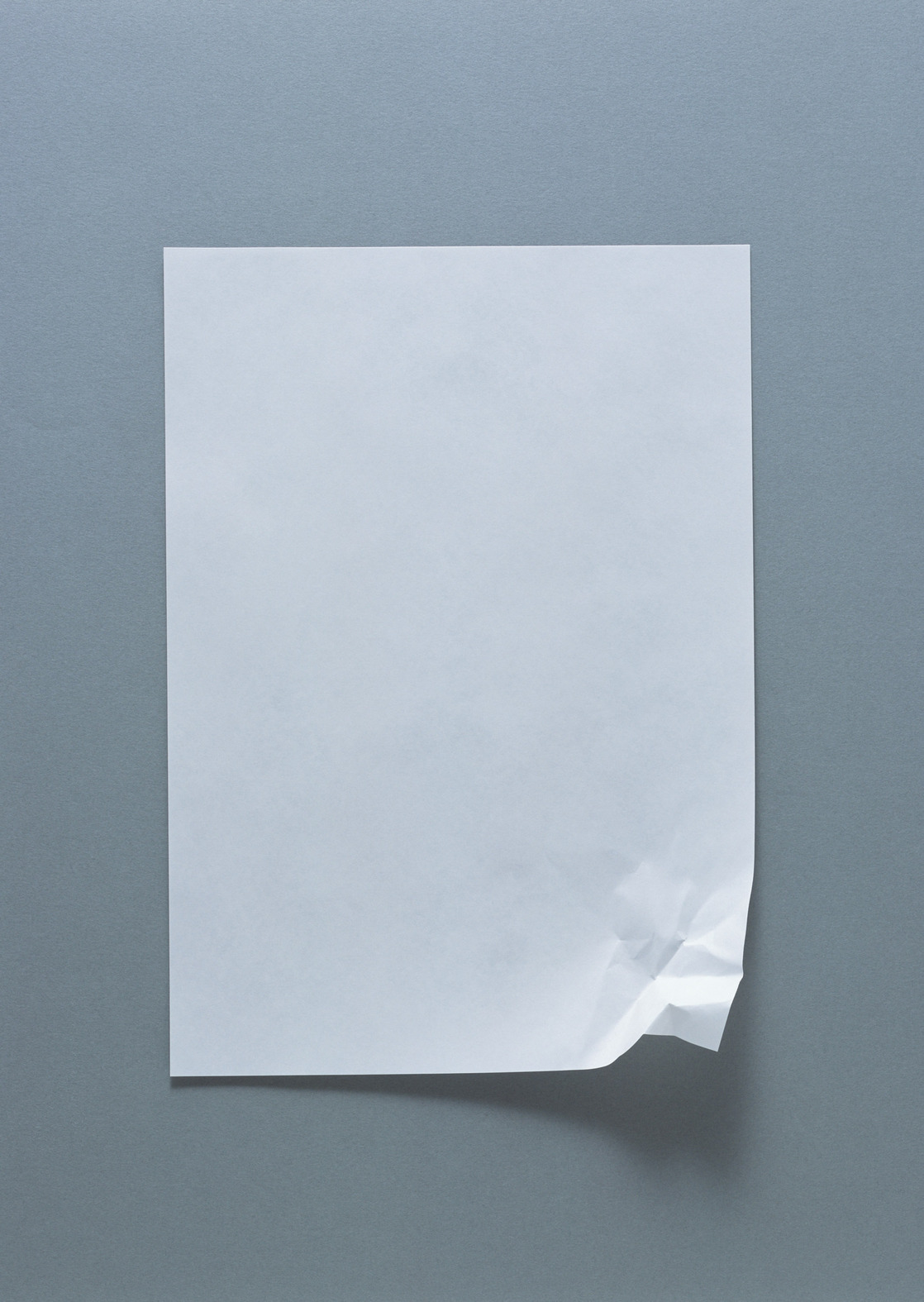 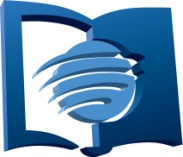 1.   Общий анализ деятельности СШ
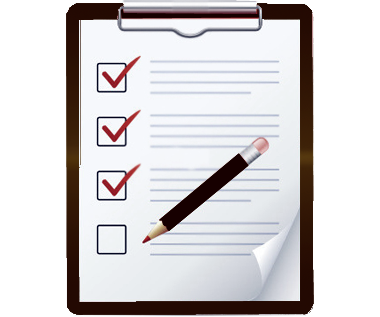 Отдел СШ Евро-Азиатского Дивизиона
[Speaker Notes: 1. Общий анализ деятельности СШ
Совету СШ общины необходимо подготовить анкету, охватывающую различные вопросы деятельности СШ. В одну из суббот необходимо провести анонимное анкетирование членов СШ.]
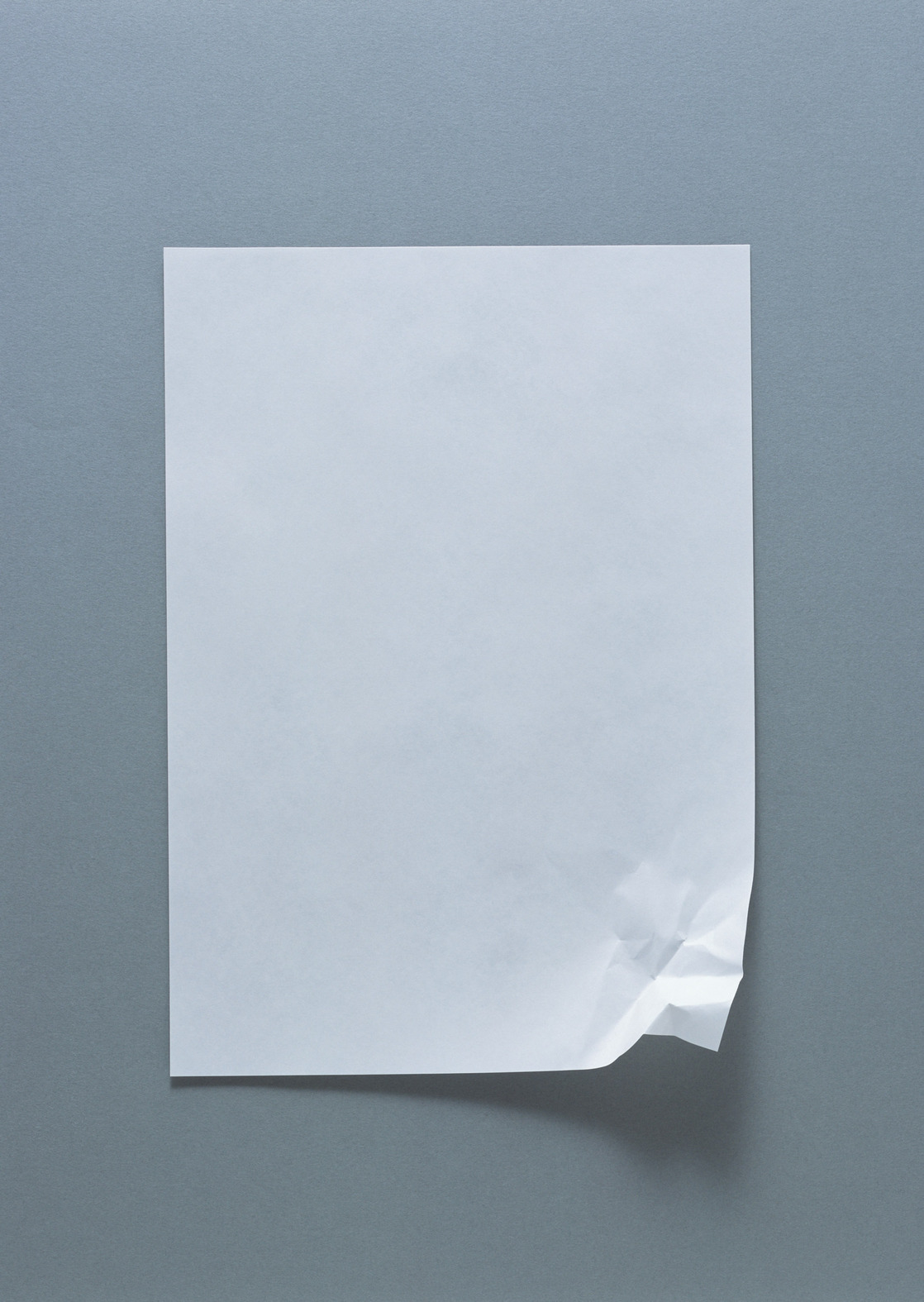 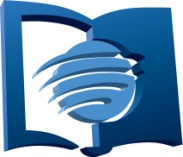 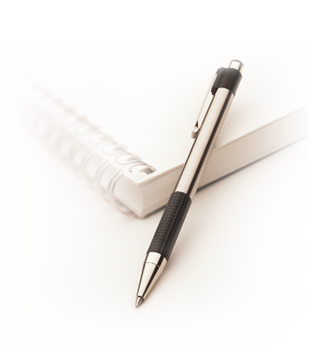 Анкетирование
Отдел СШ Евро-Азиатского Дивизиона
[Speaker Notes: На основании результатов этого анкетирования необходимо выявить «болевые точки» Субботней школы общины и наметить пути их «лечения» .]
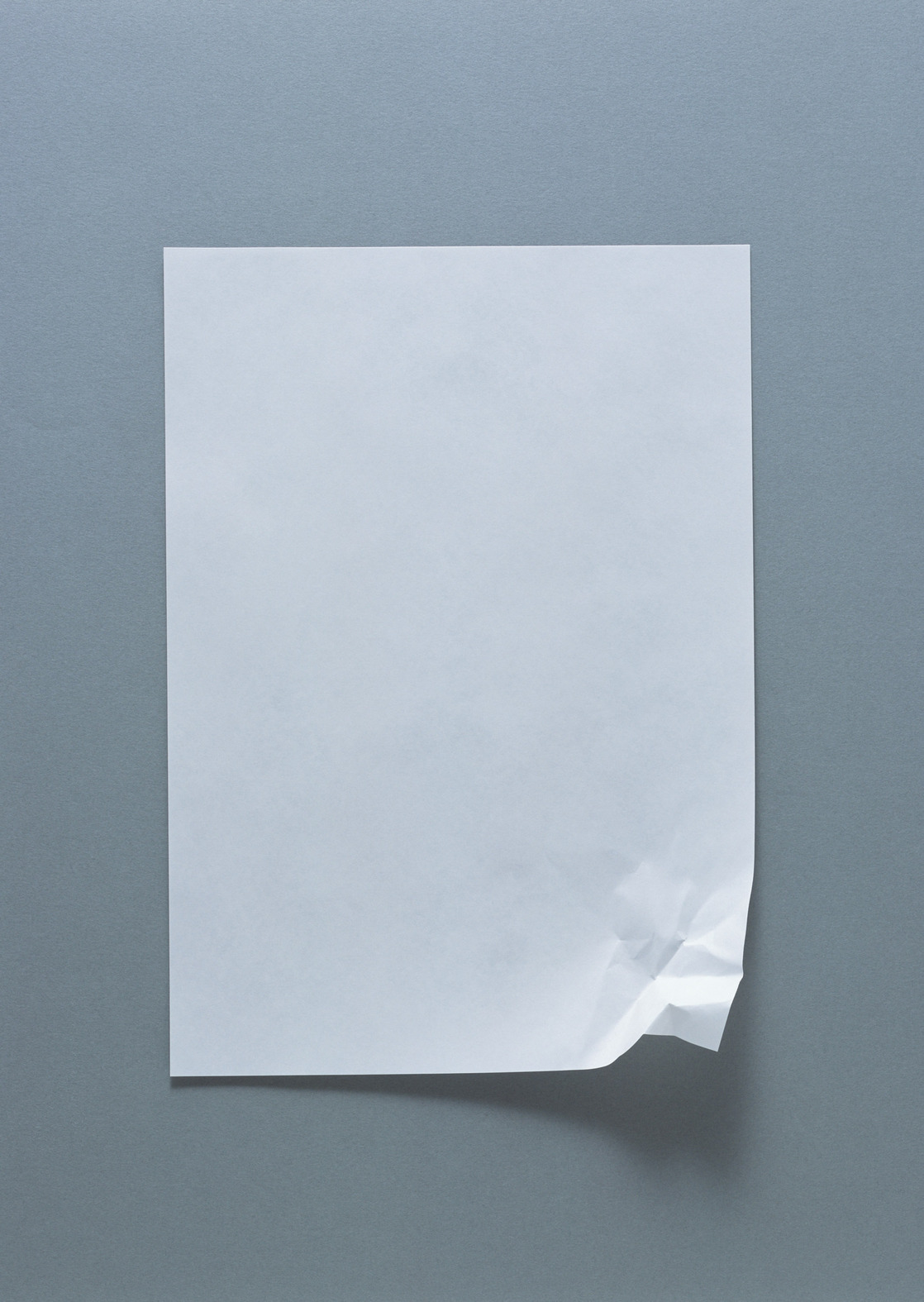 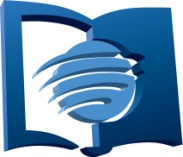 2.   Анализ статистики посещений СШ
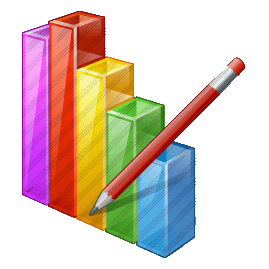 Отдел СШ Евро-Азиатского Дивизиона
[Speaker Notes: 2. Анализ статистики посещений СШ
Ежеквартально в пособии по изучению Библии в СШ (для учителей) печатается журнал класса СШ. Он предназначен для того, чтобы каждую субботу секретарь класса мог отметить в этом журнале присутствие или отсутствие членов СШ. Журнал позволяет анализировать посещение членами класса занятий СШ на протяжении трех месяцев.]
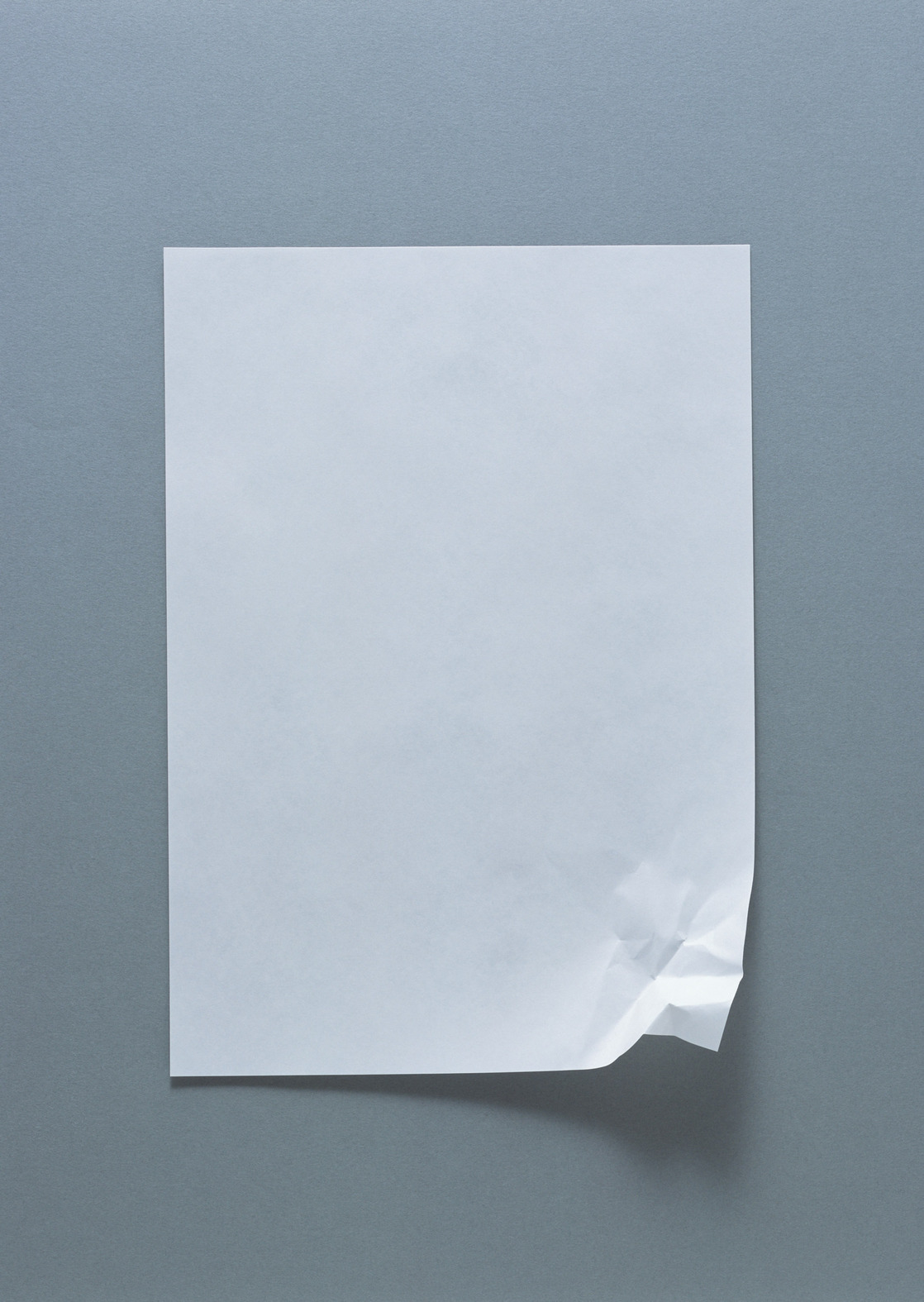 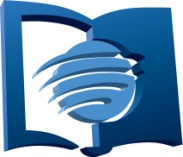 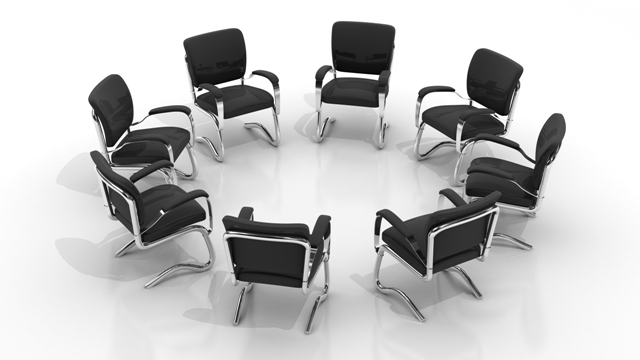 Отдел СШ Евро-Азиатского Дивизиона
[Speaker Notes: Анализ статистики всех классов СШ предоставляет руководителю СШ общины и совету СШ достаточно информации для размышления, определения целей, принятия решений и т.д.]
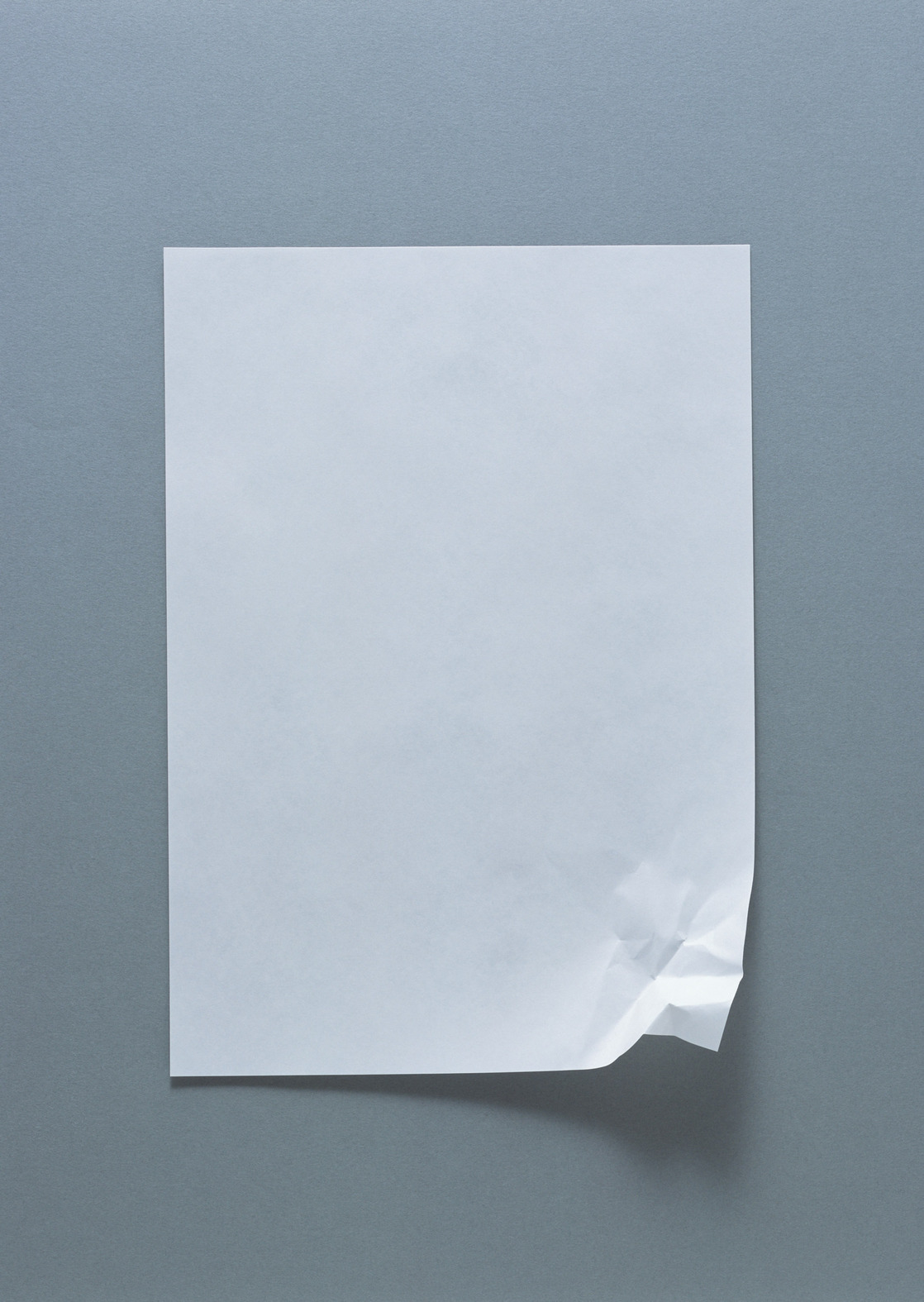 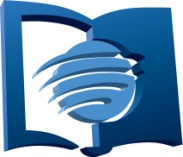 3.   Анализ составляющих успешной деятельности СШ
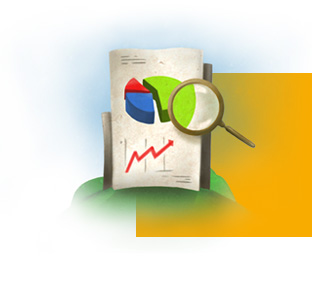 Отдел СШ Евро-Азиатского Дивизиона
[Speaker Notes: 3. Анализ составляющих успешной деятельности СШ
Отделом СШ и ЛС в ходе большой практической исследовательской работы были выявлены восемь составляющих успешной деятельности СШ: 
1). Участие пастора в работе СШ. 
2). Организация и деятельность совета СШ. 
3). Проведение учительских собраний. 
4). Осуществление 4-х целей СШ.
5). Миссионерская деятельность СШ. 
6). Проведение мероприятий СШ. 
7). Реорганизация классов СШ. 
8). Анализ деятельности СШ. 
Располагая материалами и рекомендациями, как должна осуществляться каждая составляющая СШ, проанализируйте их деятельность в вашей общине и найдите пути и методы их улучшения.]
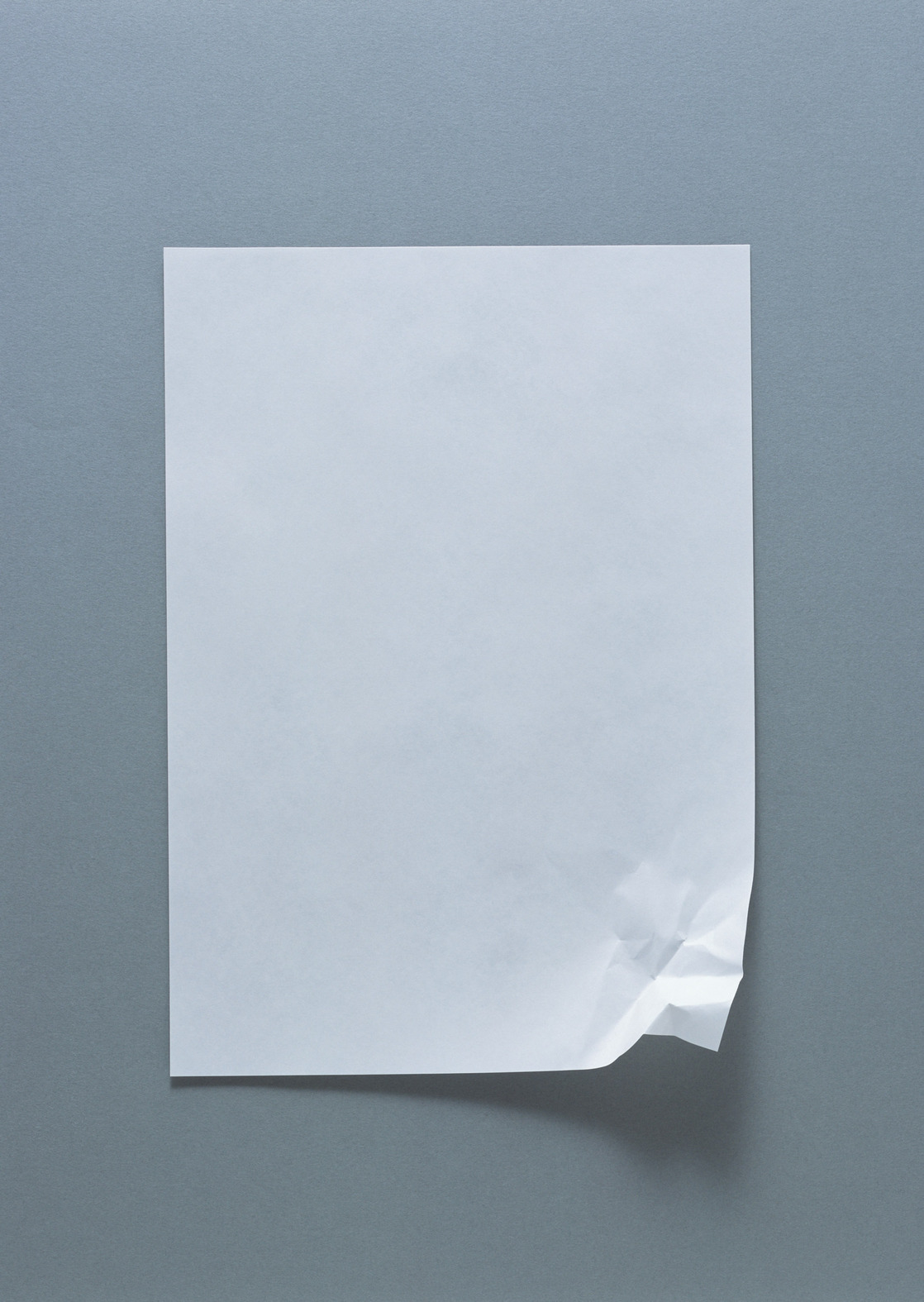 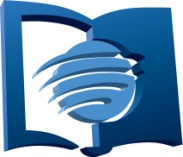 4.   Анализ деятельности класса СШ
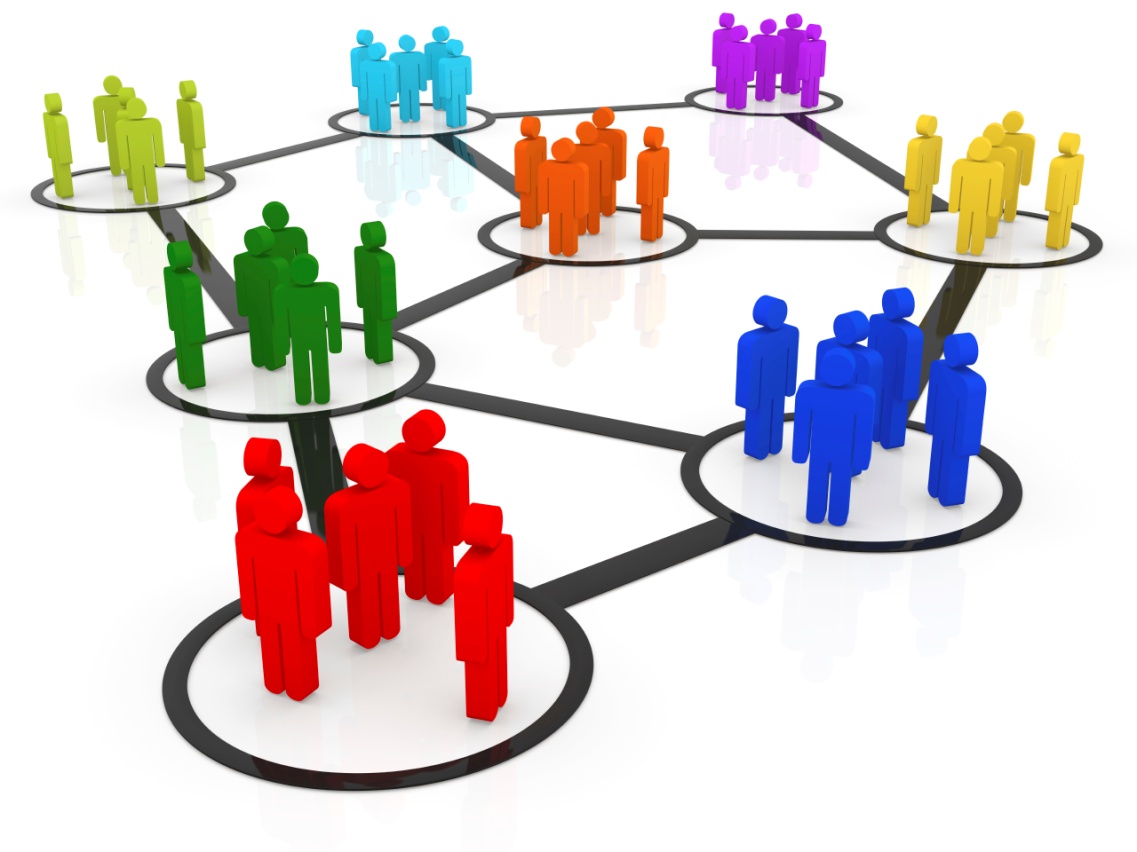 Отдел СШ Евро-Азиатского Дивизиона
[Speaker Notes: 4. Анализ деятельности класса СШ]
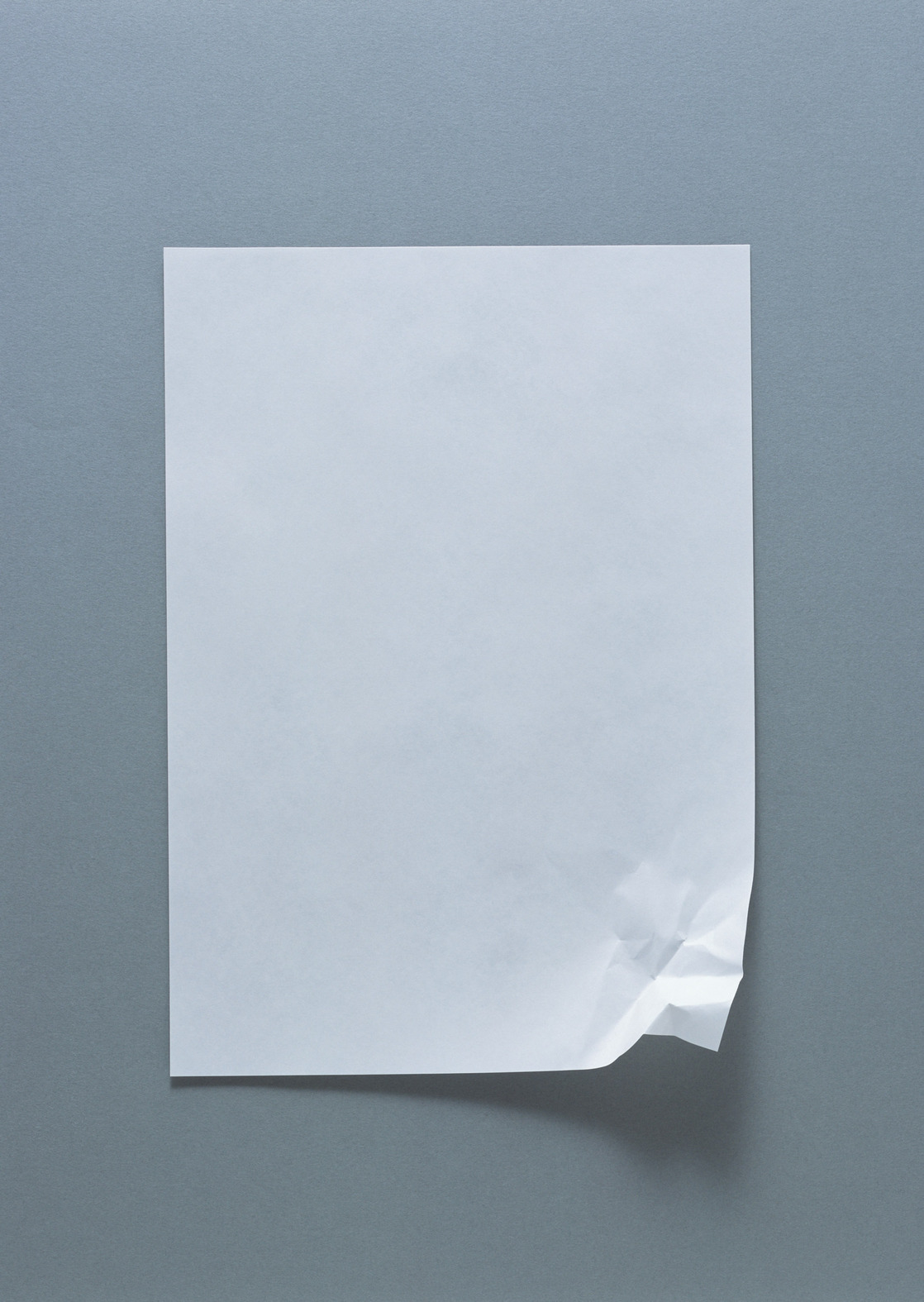 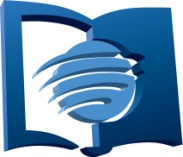 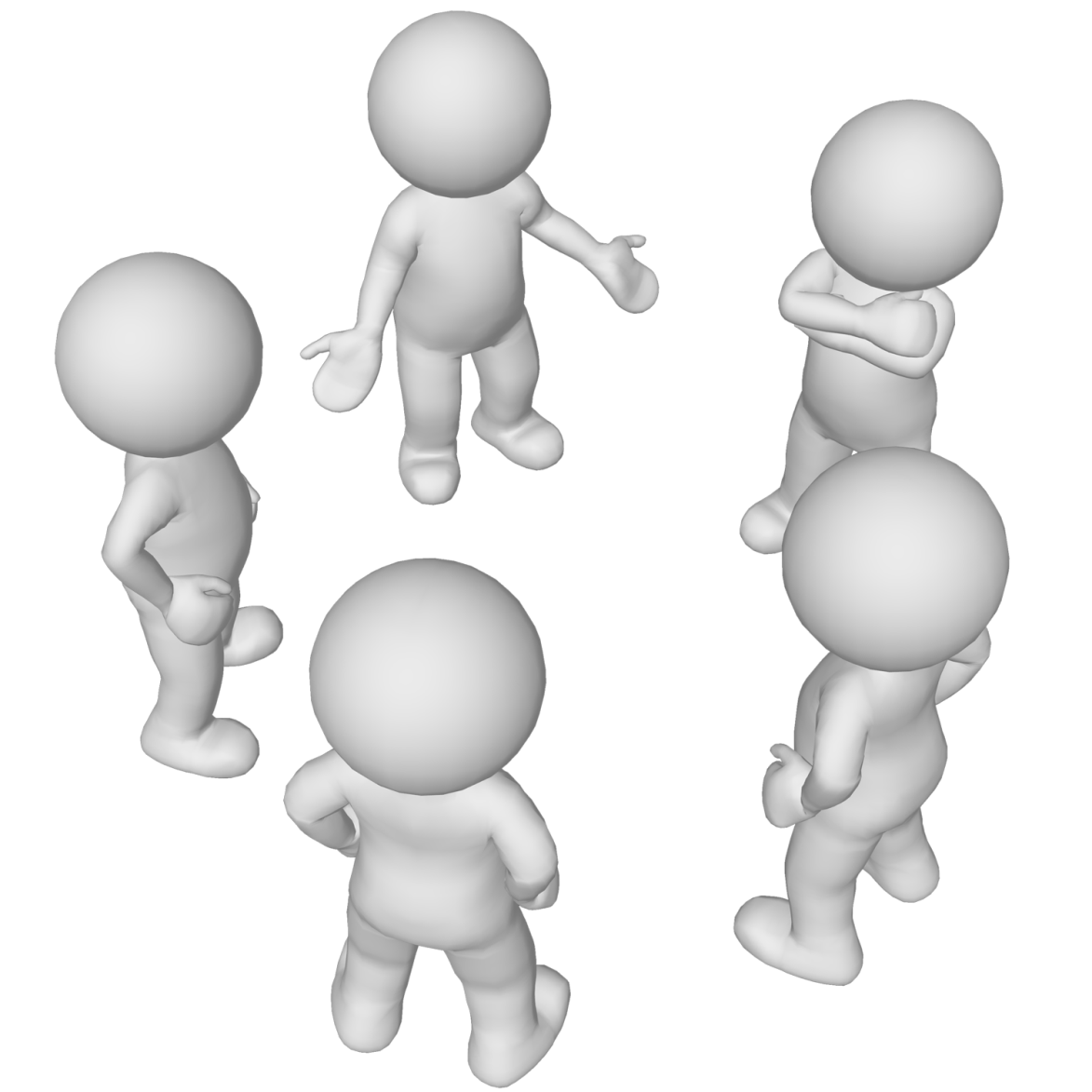 Отдел СШ Евро-Азиатского Дивизиона
[Speaker Notes: Каждый класс СШ должен иметь план деятельности на год. 
Этот план включает различные мероприятия: внутри церковные, евангельского служения, неформальные встречи класса (выезд на природу, дни рождения членов класса) и другие.]
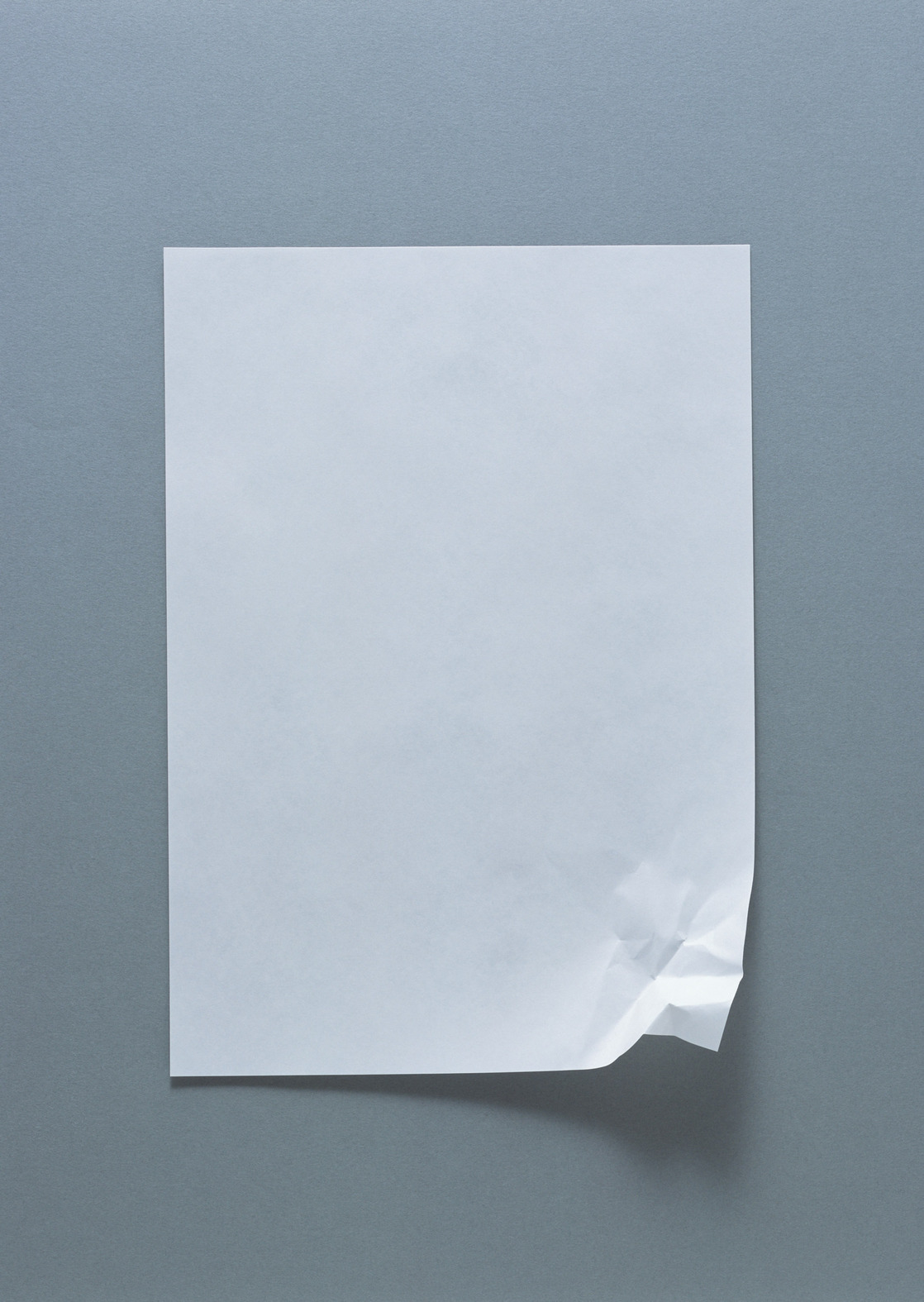 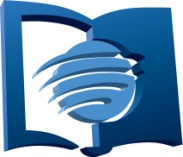 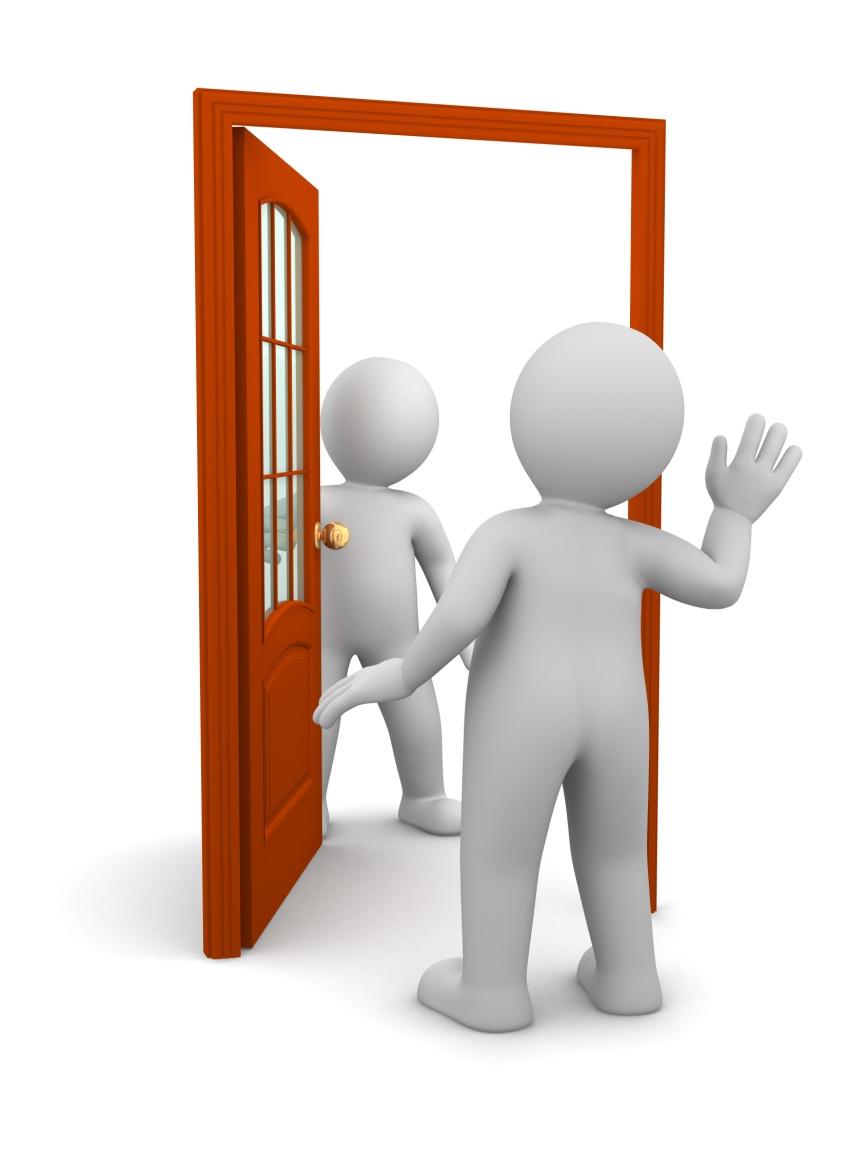 Отдел СШ Евро-Азиатского Дивизиона
[Speaker Notes: Важной частью жизни класса является встреча на дому у одного из членов церкви для анализа и оценки деятельности класса. 
Такие встречи должны проводиться регулярно (ежеквартально, раз в полгода, раз в год) в зависимости от возможностей и совместной договоренности членов класса. 
Эти встречи, проводимые в открытой, дружеской и молитвенной атмосфере позволяют членам класса объективно и честно обсуждать поставленные классом цели и их достижение.]
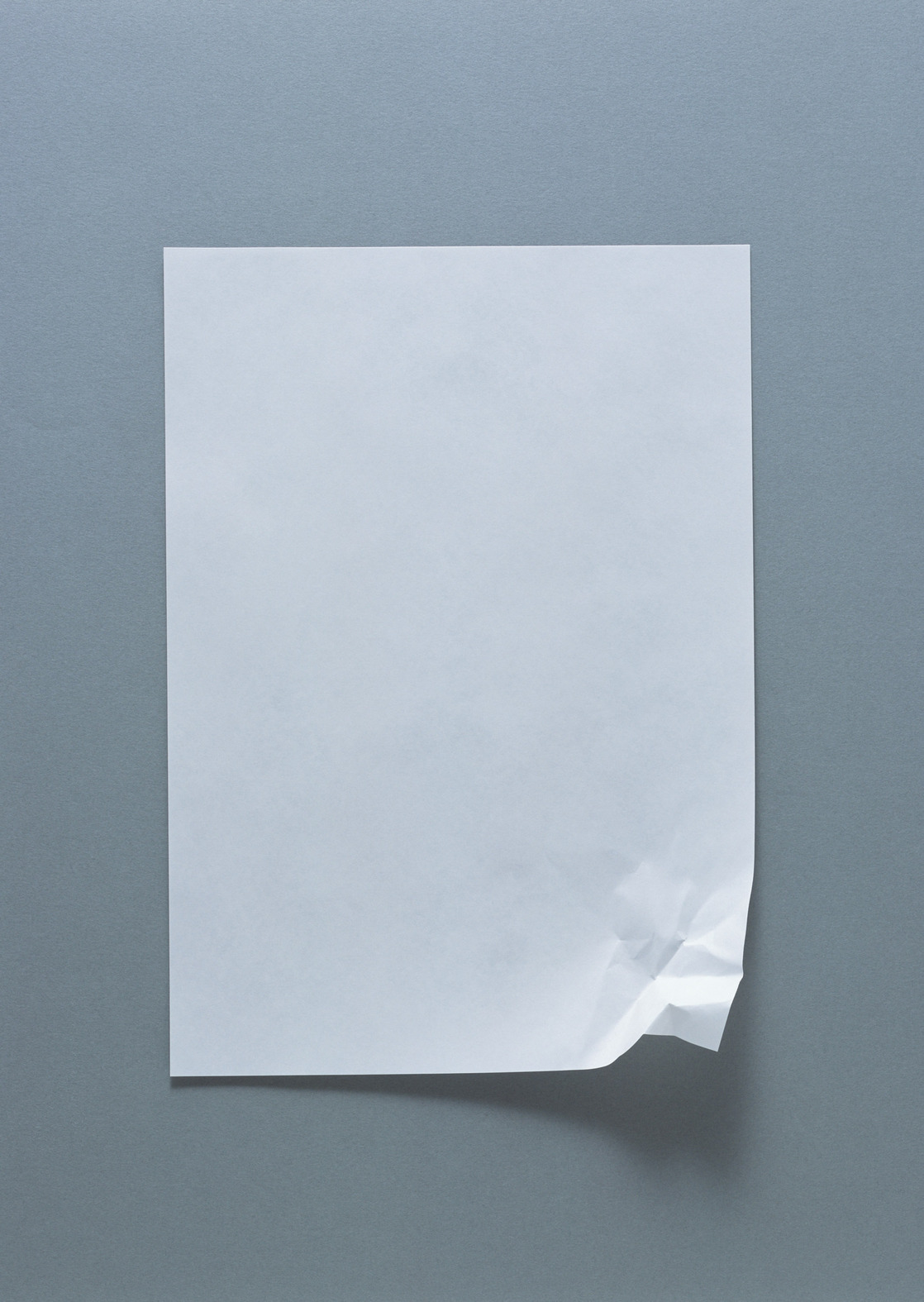 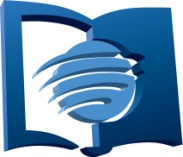 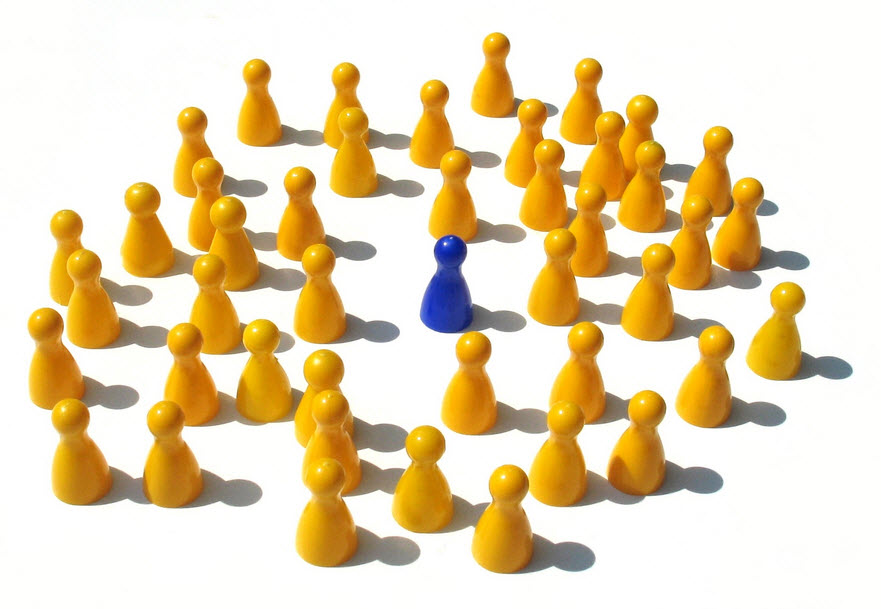 Отдел СШ Евро-Азиатского Дивизиона
[Speaker Notes: Они позволяют членам класса высказывать свое мнение, делиться идеями, обсуждать различные проекты осуществляемые классом и всем вместе намечать новые ориентиры в служении.]
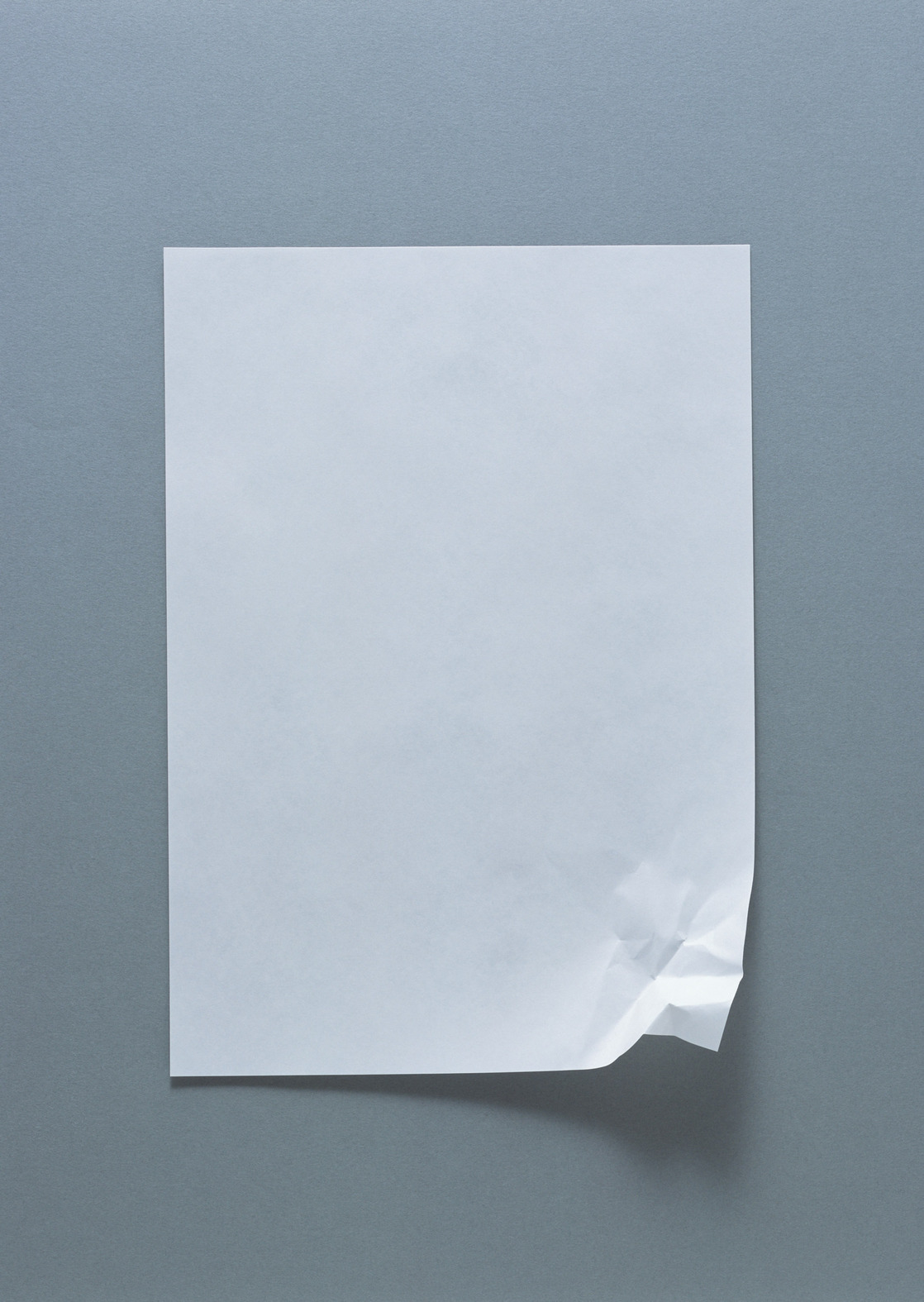 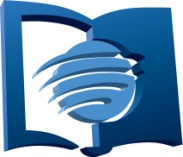 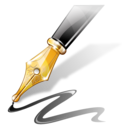 Отдел СШ Евро-Азиатского Дивизиона
[Speaker Notes: Все перечисленное должно быть проговорено и прописано секретарем класса, на встречах посвященных оценке деятельности класса, чтобы в течении определенного классом периода, члены класса могли неоднократно обращаться к тем целям, планам и решениям, которые были совместно выработаны. 
Анализ, проводимый всеми классами СШ, содействует осуществлению намеченных общиной целей и планов.]
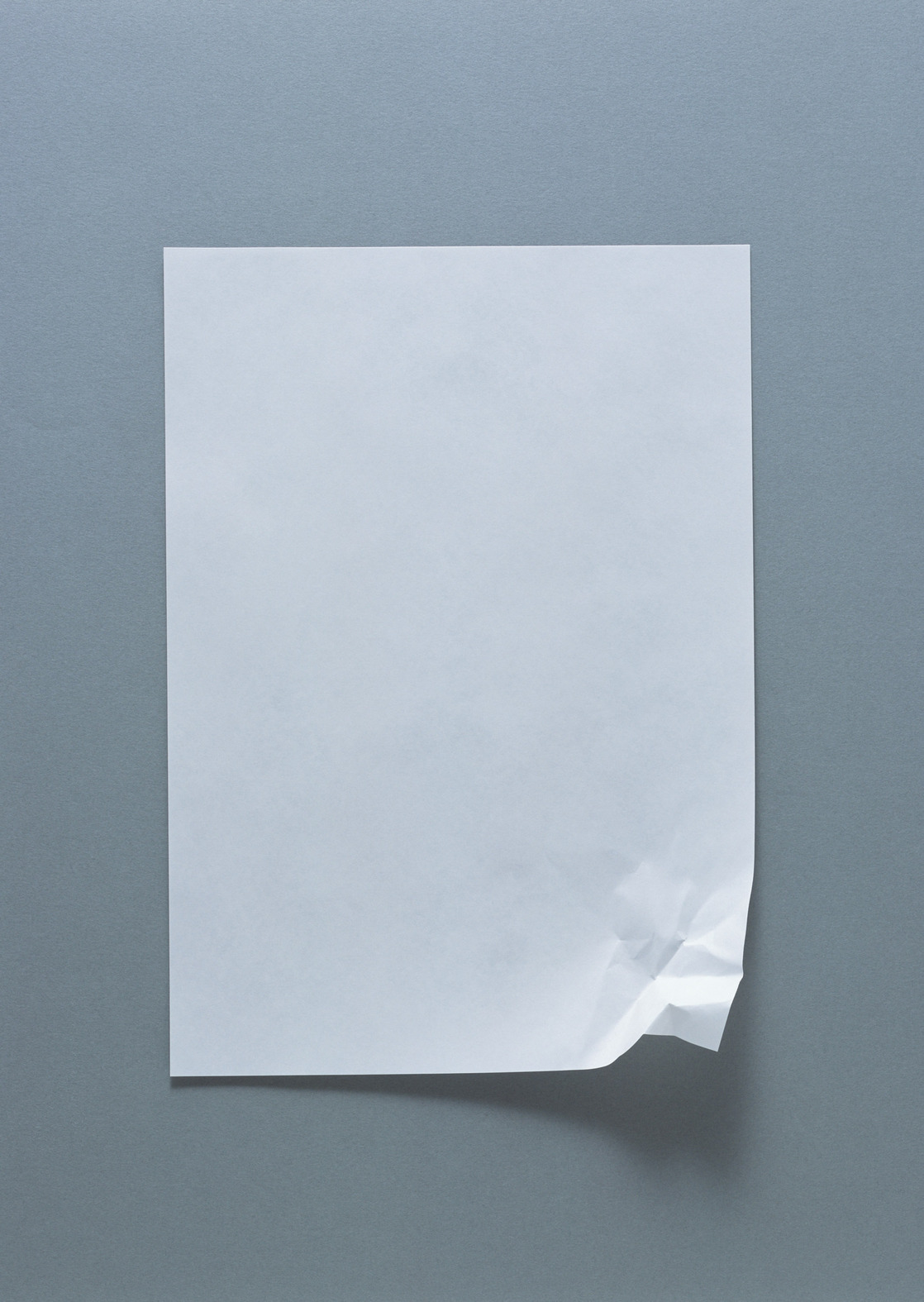 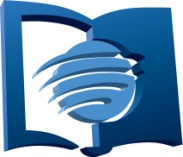 5.    Анализ происходящего в классах во время проведения СШ
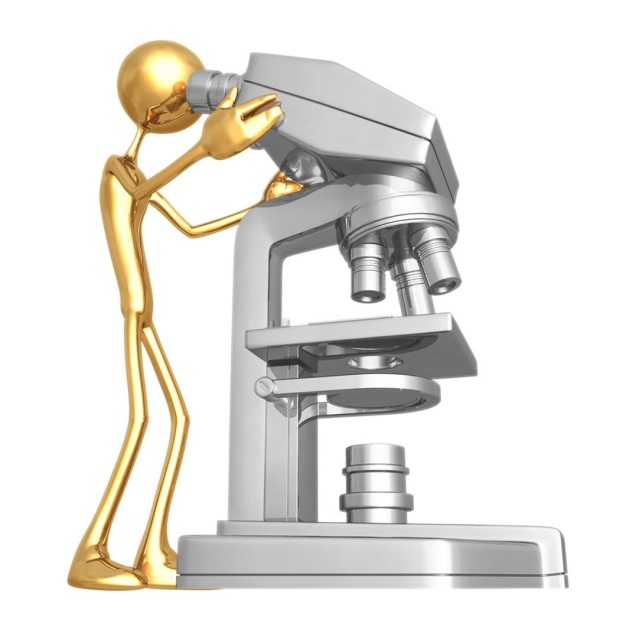 Отдел СШ Евро-Азиатского Дивизиона
[Speaker Notes: 5. Анализ происходящего в классах во время проведения СШ
Во время проведения занятий СШ в классах, пастор и руководитель СШ общины намечают определенное количество классов для посещения.]
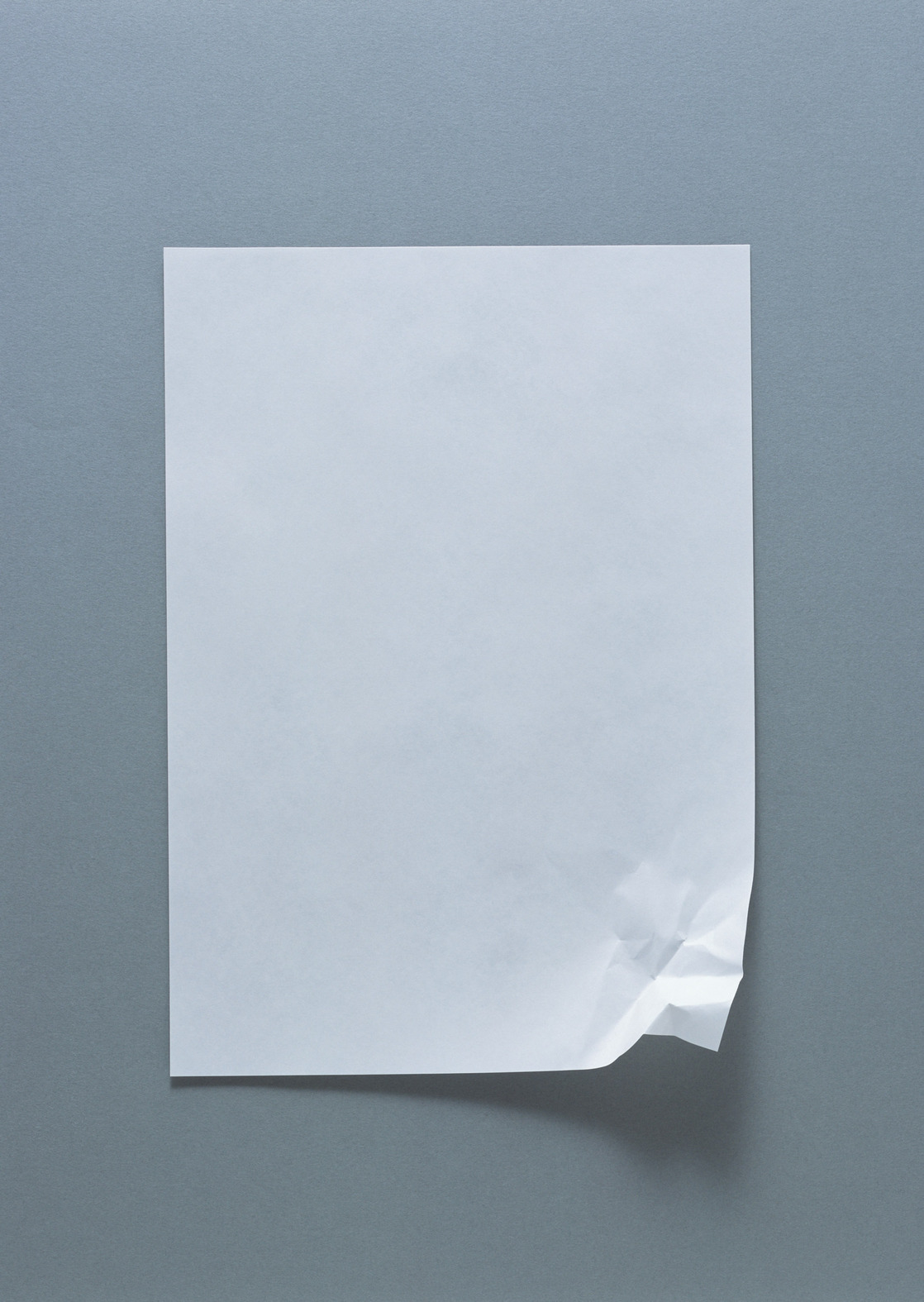 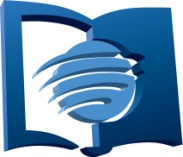 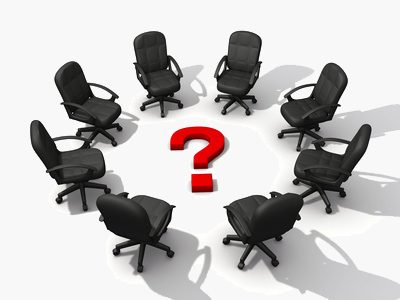 Отдел СШ Евро-Азиатского Дивизиона
[Speaker Notes: В классах они слушают, каким методом преподается урок (монолог или дискуссия), следует ли учитель плану проведения урока, разработанного на учительском собрании. 
Пастор и руководитель СШ общины, находясь в классах, отмечают: процент вовлеченности членов класса в обсуждение урока, отношения между членами класса и учителем, отношения между учениками СШ, присутствие новых людей и отношение к ним учителя и членов класса.]
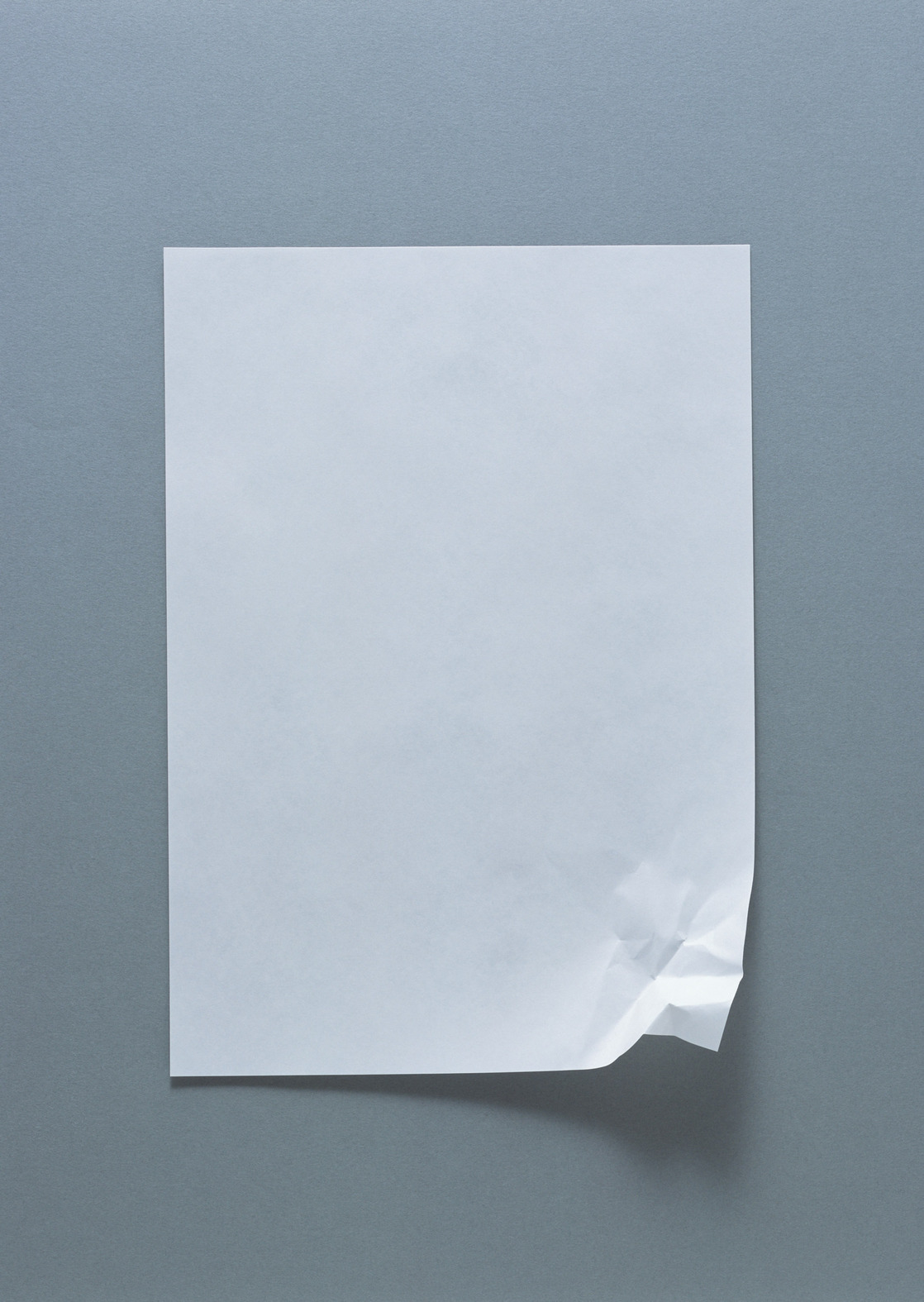 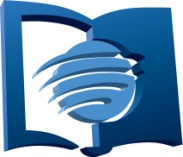 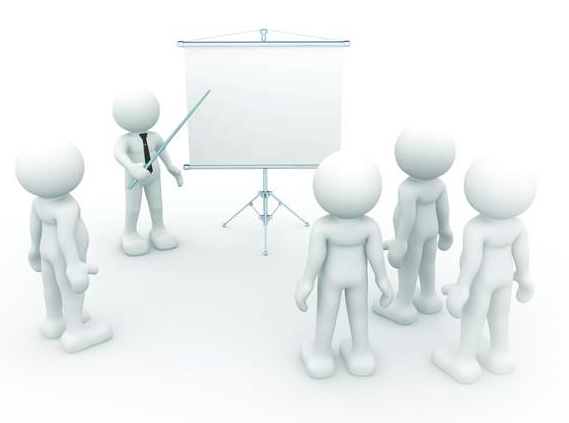 Отдел СШ Евро-Азиатского Дивизиона
[Speaker Notes: То, что они увидели в классах СШ - становится предметом анализа и размышления на учительском собрании.]
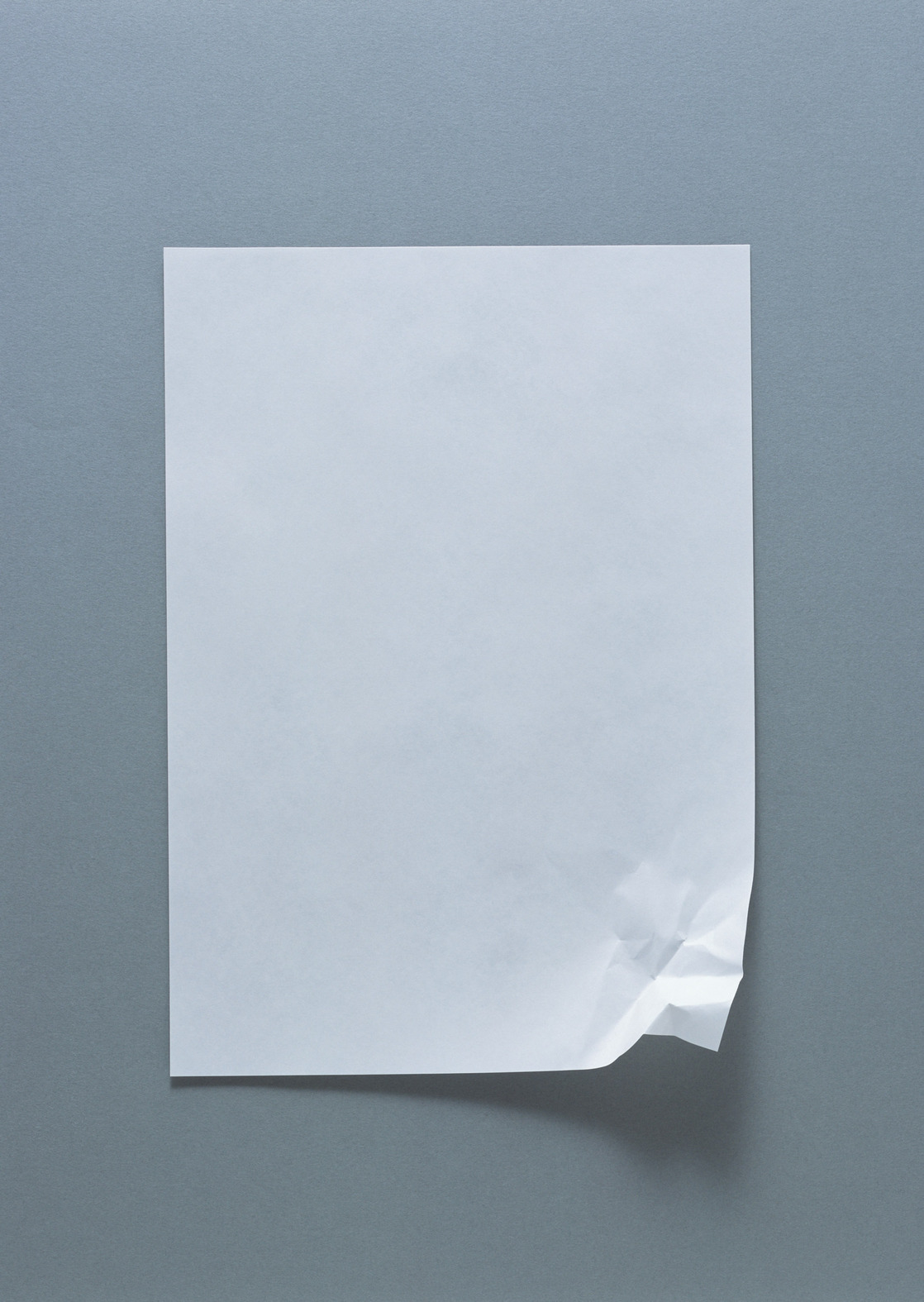 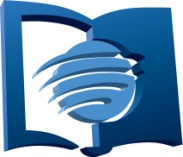 6.    Анализ проведения программы СШ
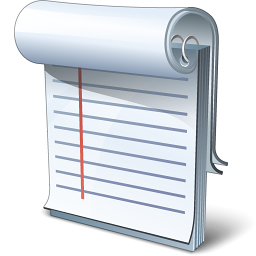 Отдел СШ Евро-Азиатского Дивизиона
[Speaker Notes: 6. Анализ проведения программы СШ 
На каждом учительском собрании готовится программа проведения предстоящей СШ. 
И еженедельно на учительском собрании делается анализ ее проведения.
Анализ составляющих программы СШ (как пример):]
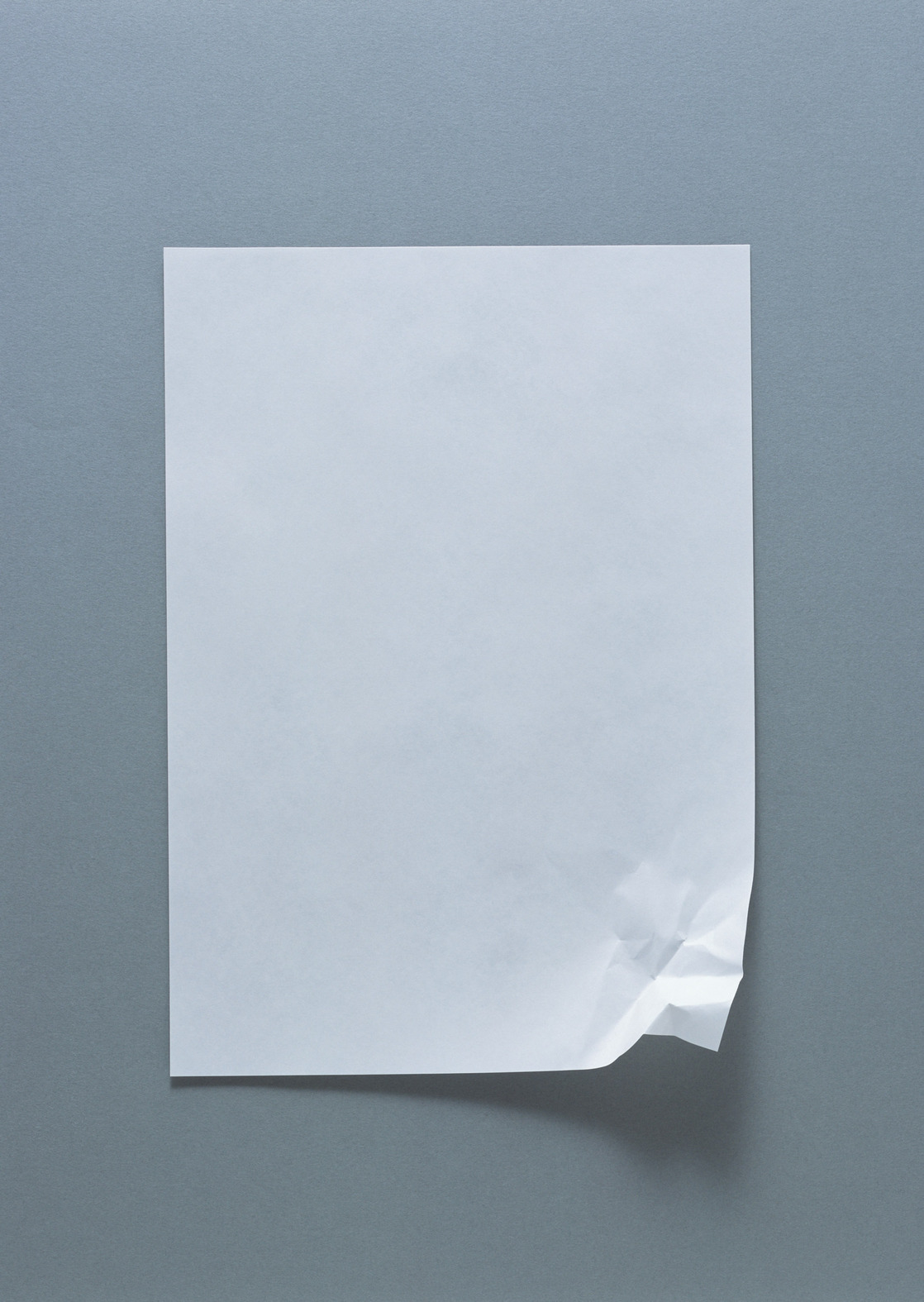 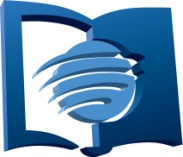 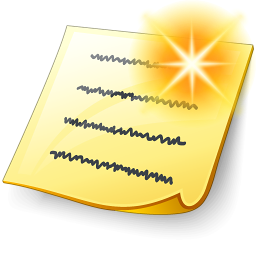 Отдел СШ Евро-Азиатского Дивизиона
[Speaker Notes: Начало служения СШ 
- было во время или с опозданием;
- как работала аппаратуры и ответственные;
- качество музыкального служения; 
- кто открывал и как открывал служение? (красиво и торжественно, или не внятно и монотонно);
- миссионерские вести: читались (с ошибками) или вдохновляющее пересказывались;
- кто проводил сбор даров и как проводили? 
- что происходило в классах СШ (было ли отведено время, чтобы отметить отсутствующих и отреагировать, для миссионерской работы, уделено время для молитвы о нуждах класса и особенно о новых людях в классе, каким методом проводился урок и все ли члены и гости класса были вовлечены в его обсуждение);
- каким образом было сделано заключение (долго или динамично и с призывом);
- каким гимном завершилось служение СШ и как он был исполнен. 
Цель анализа прошедшей программы СШ – оценка и улучшение проведения всех ее составляющих.]
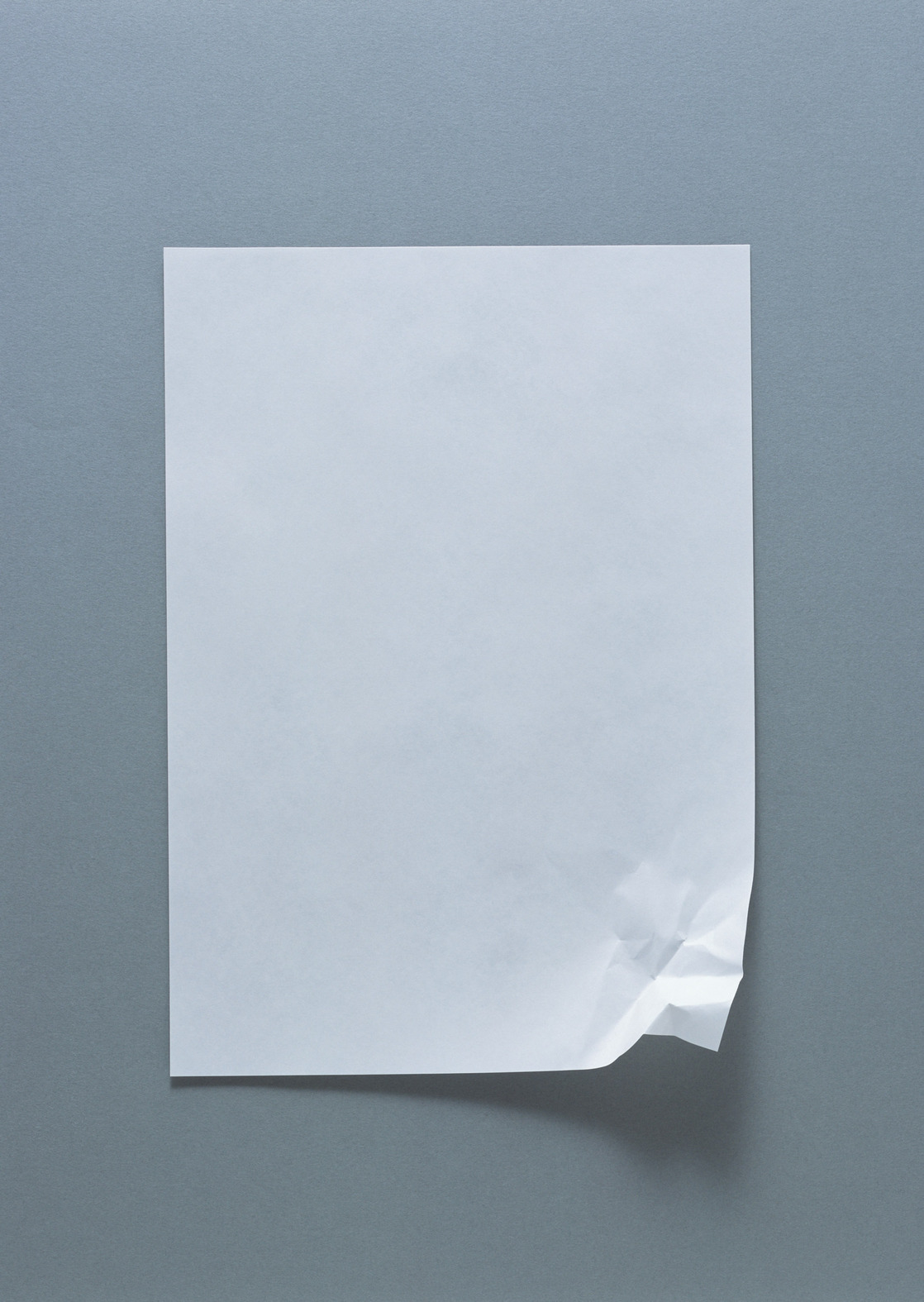 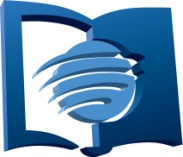 7.    Анализ деятельности учителей СШ
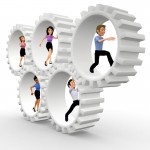 Отдел СШ Евро-Азиатского Дивизиона
[Speaker Notes: 7. Анализ деятельности учителей СШ
Раз в квартал учителя СШ собираются для анализа совершаемой деятельности. 
Желательно так спланировать и организовать эту встречу, чтобы люди располагали временем.]
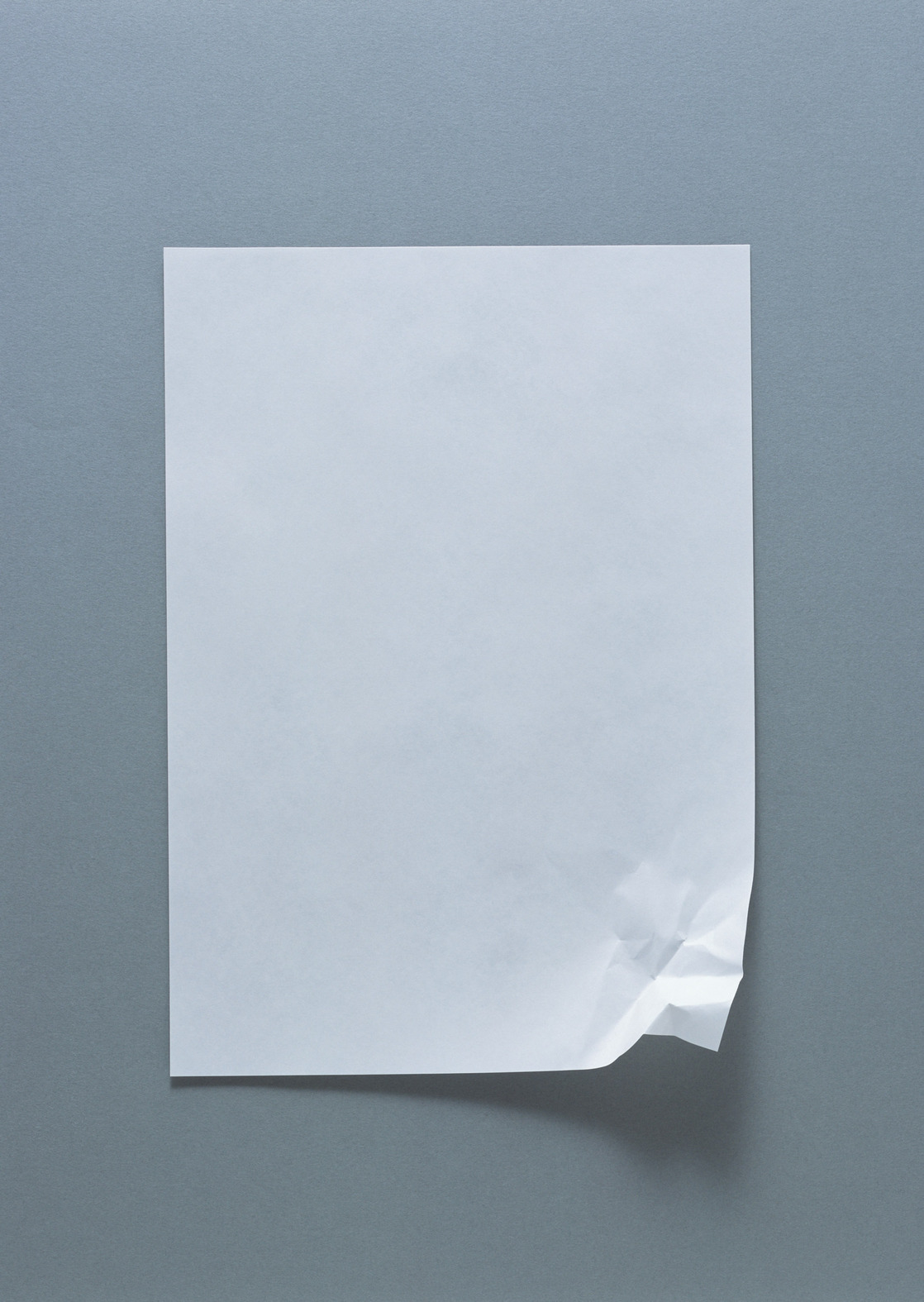 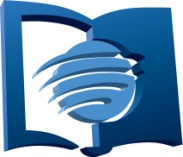 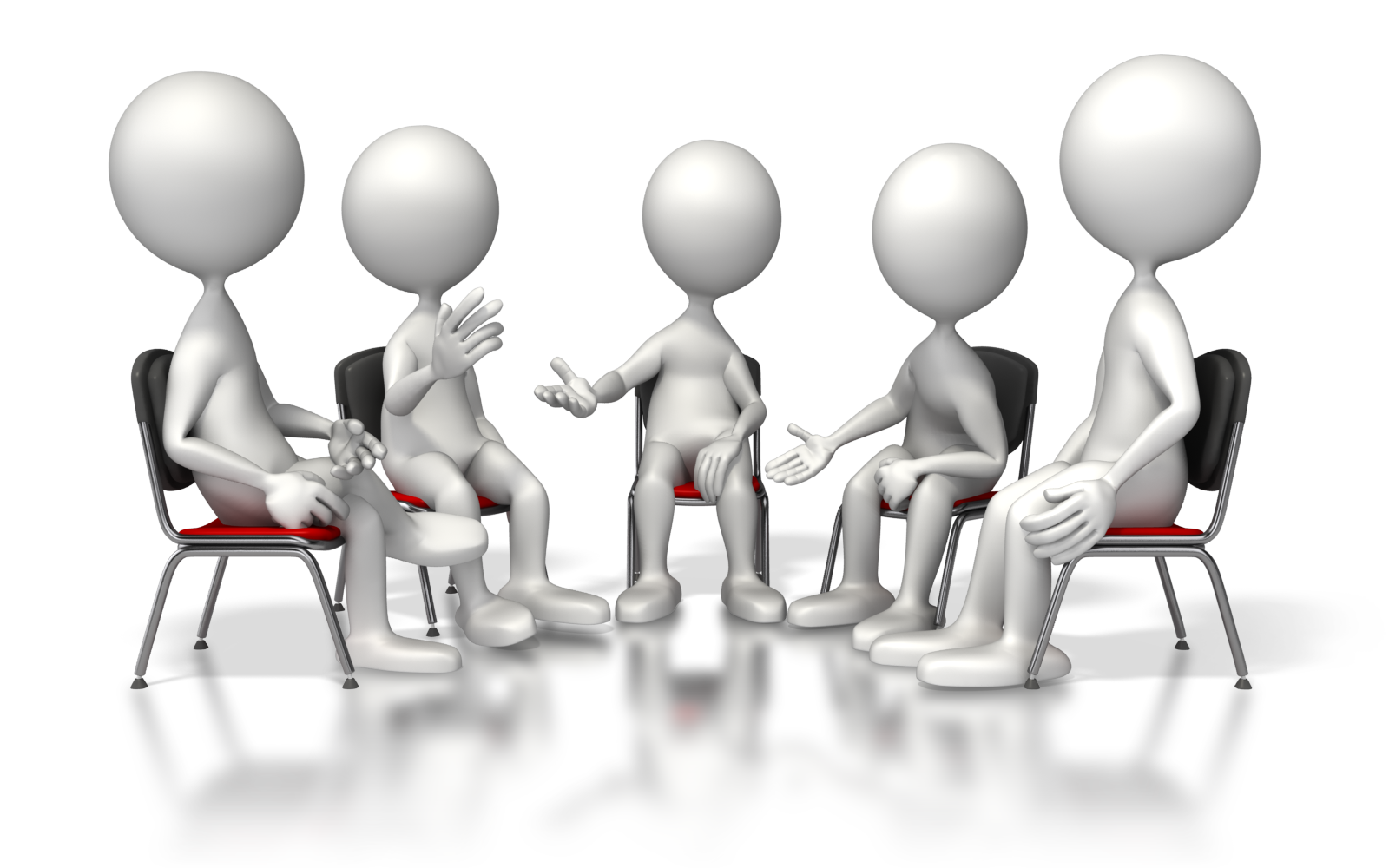 Отдел СШ Евро-Азиатского Дивизиона
[Speaker Notes: На этой встрече очень важно создать открытую и доверительную атмосферу, в которой можно было обсудить непростые вопросы многогранного служения учителя, ответить на вопросы, приобрести новые навыки (через актуальные семинары), вместе молиться, обсудить ряд вопросов содействующих улучшению деятельности той или иной грани служения СШ. 
Анализ деятельности учителей СШ может совершаться несколькими путями:]
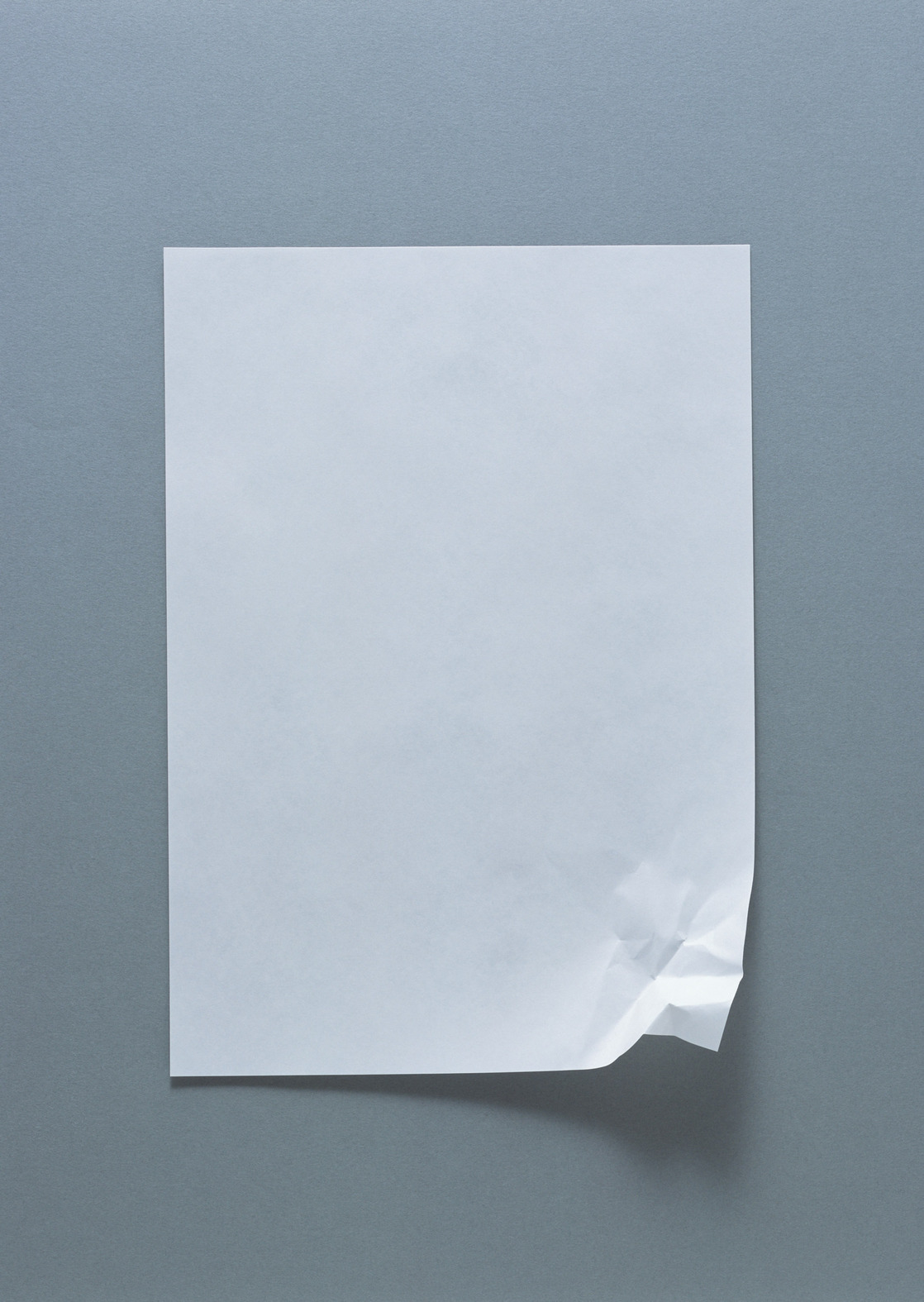 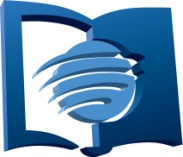 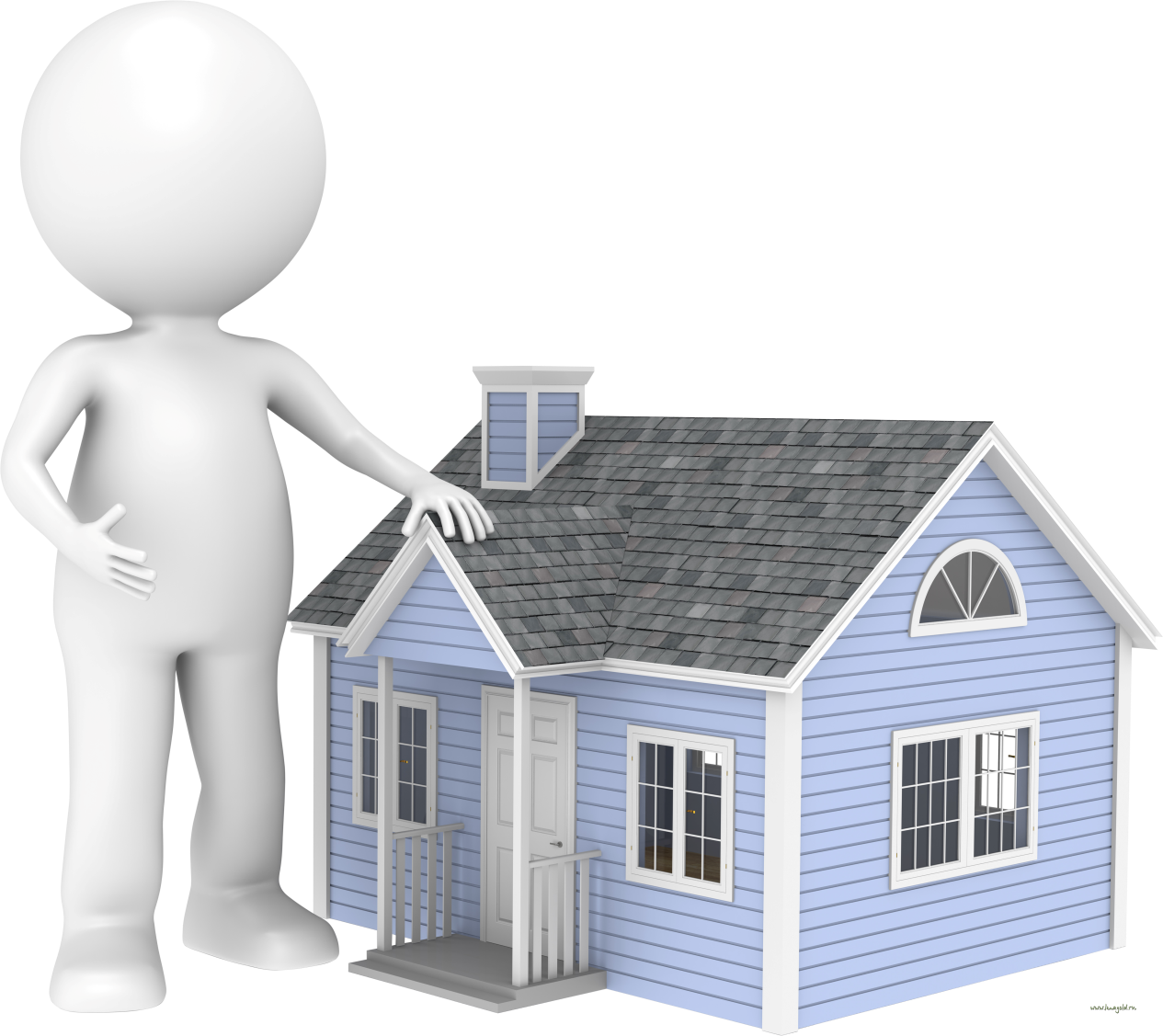 Отдел СШ Евро-Азиатского Дивизиона
[Speaker Notes: 1). на основании посещений пастором и руководителем СШ общины класса, в котором совершает служение тот или иной учитель;]
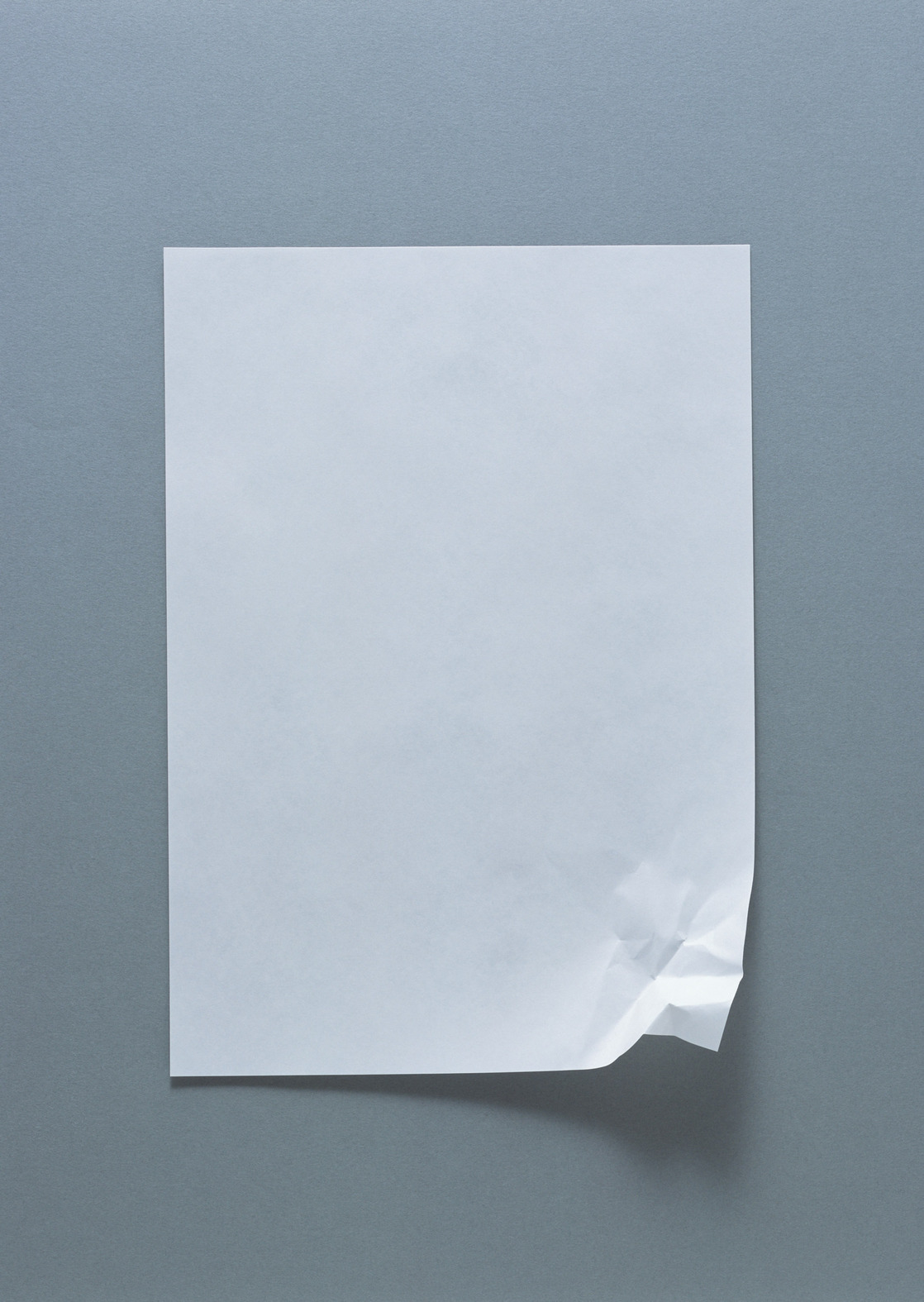 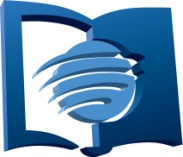 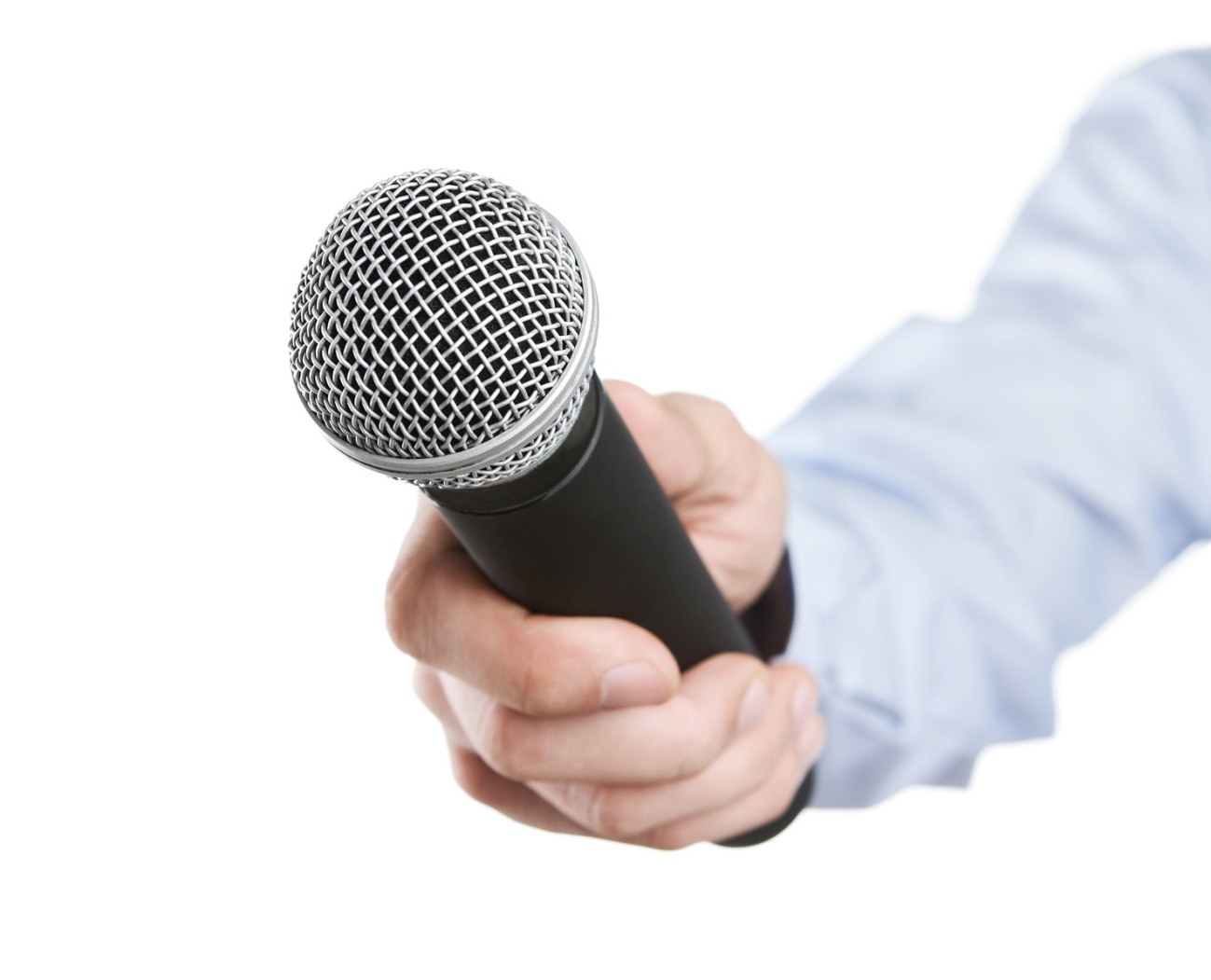 Отдел СШ Евро-Азиатского Дивизиона
[Speaker Notes: 2). интервьюирование учителя СШ пастором или руководителем СШ общины;]
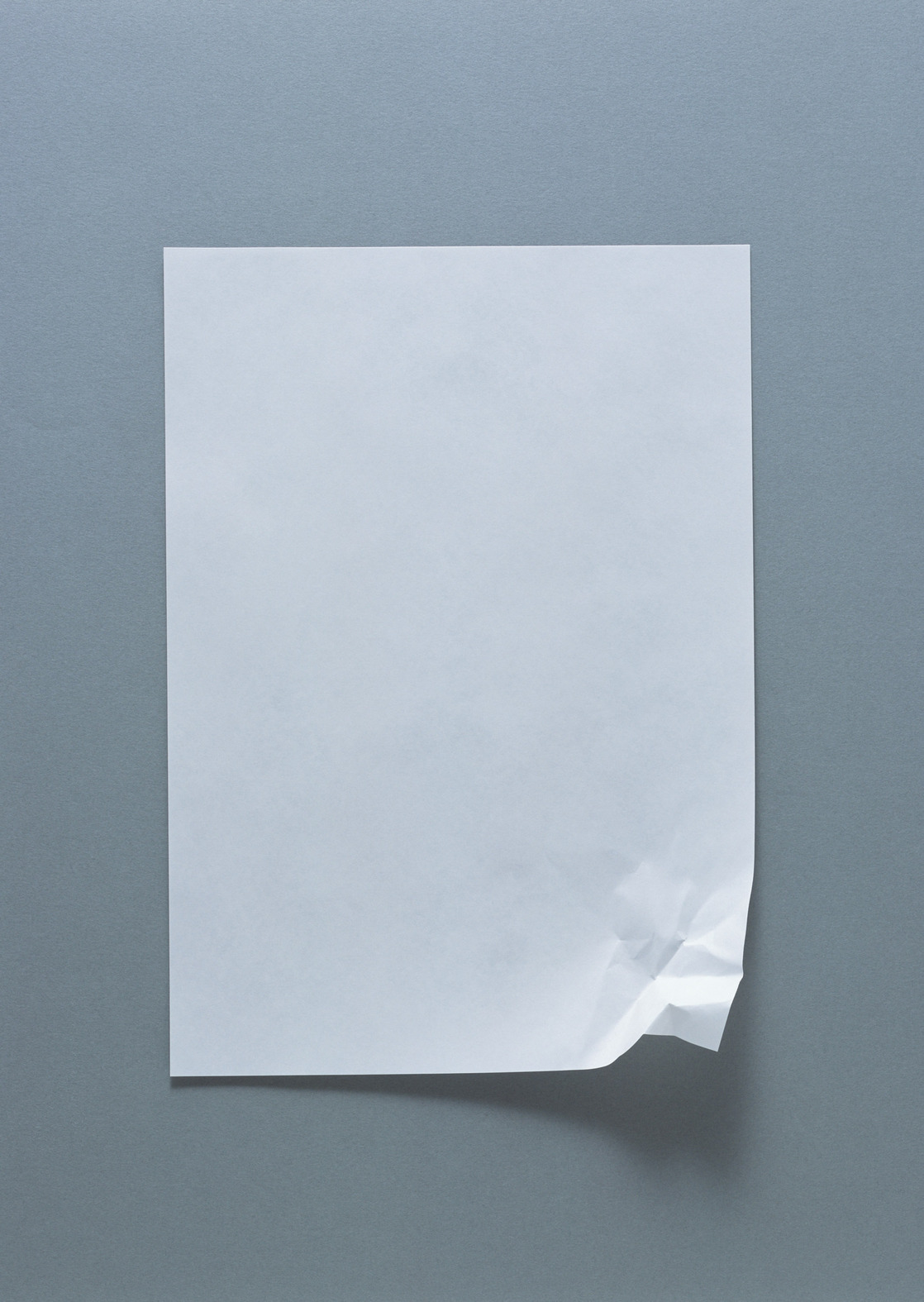 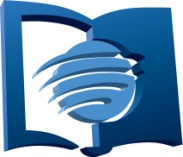 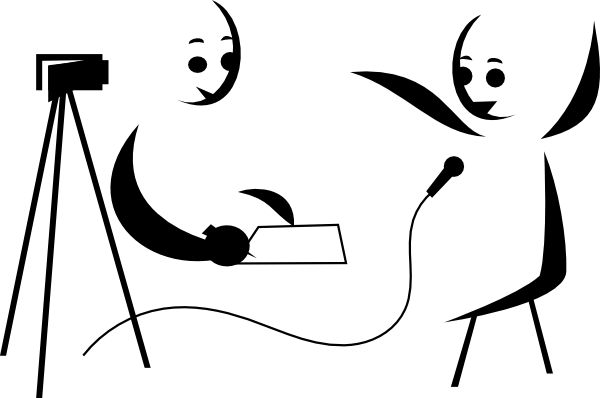 Отдел СШ Евро-Азиатского Дивизиона
[Speaker Notes: 3). интервьюирование членов класса СШ пастором или руководителем СШ общины;]
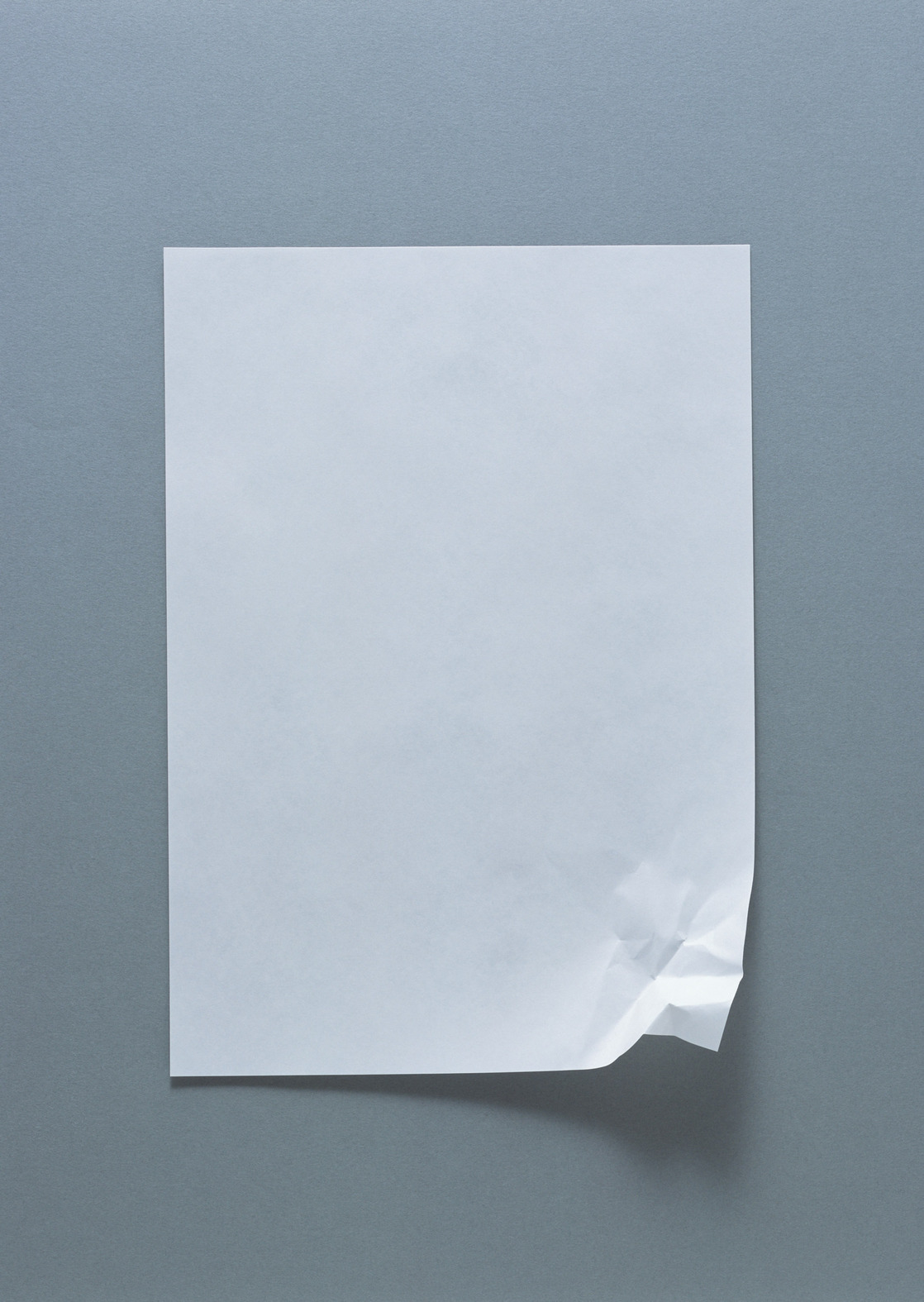 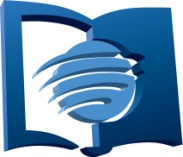 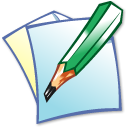 Отдел СШ Евро-Азиатского Дивизиона
[Speaker Notes: 4). анкетирование (анонимное) членов класса, проведенное пастором или руководителем СШ общины;]
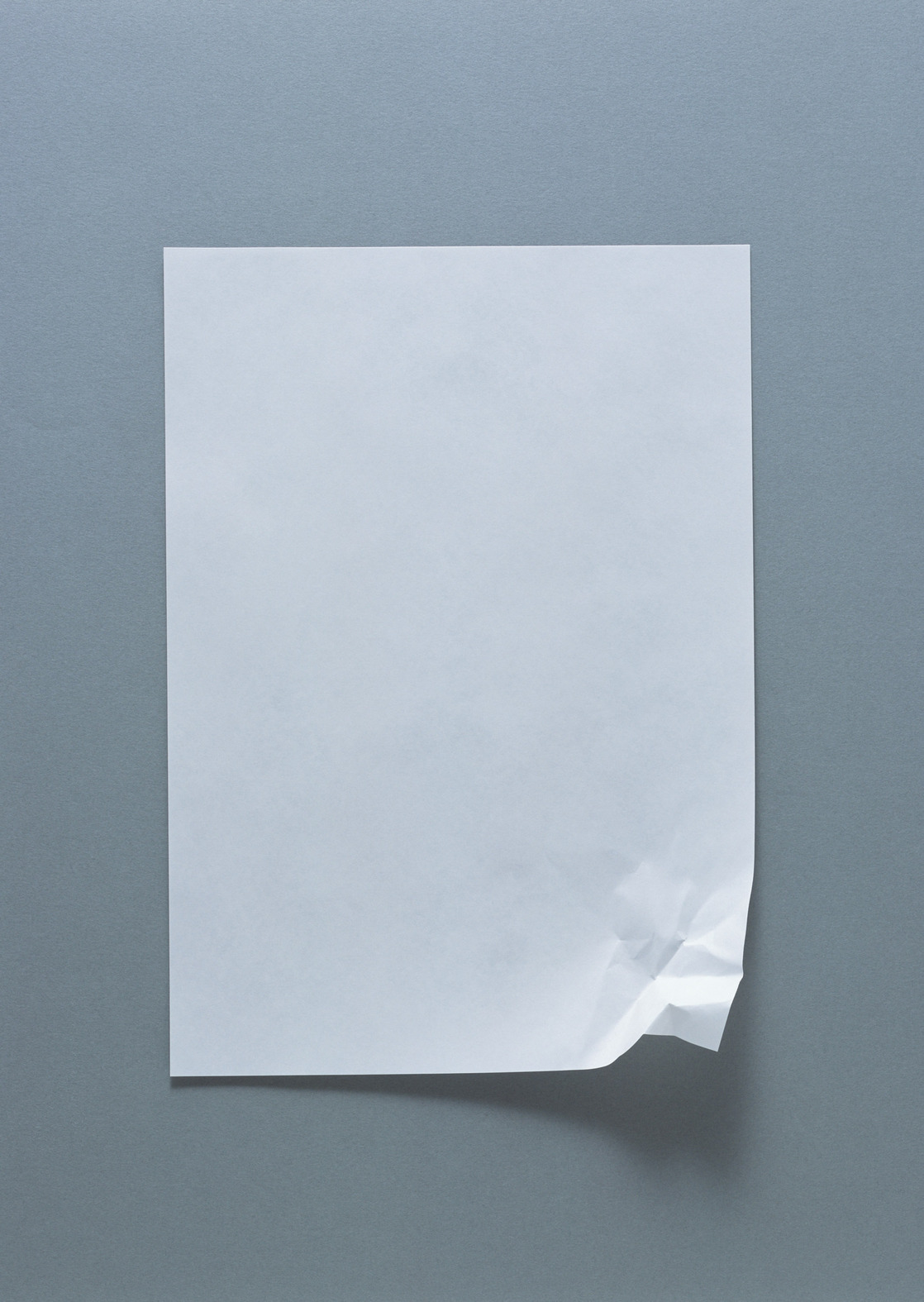 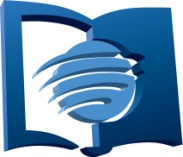 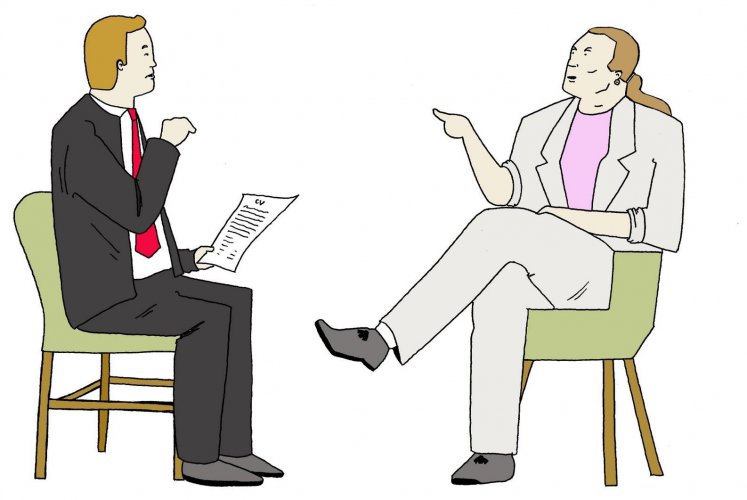 Отдел СШ Евро-Азиатского Дивизиона
[Speaker Notes: 5). анкетирование членов СШ проведенное руководителем СШ конференции/миссии с целью аттестации учителей СШ. 
Проведение анализа деятельности учителей СШ призвано содействовать совершенствованию их навыков служения.]
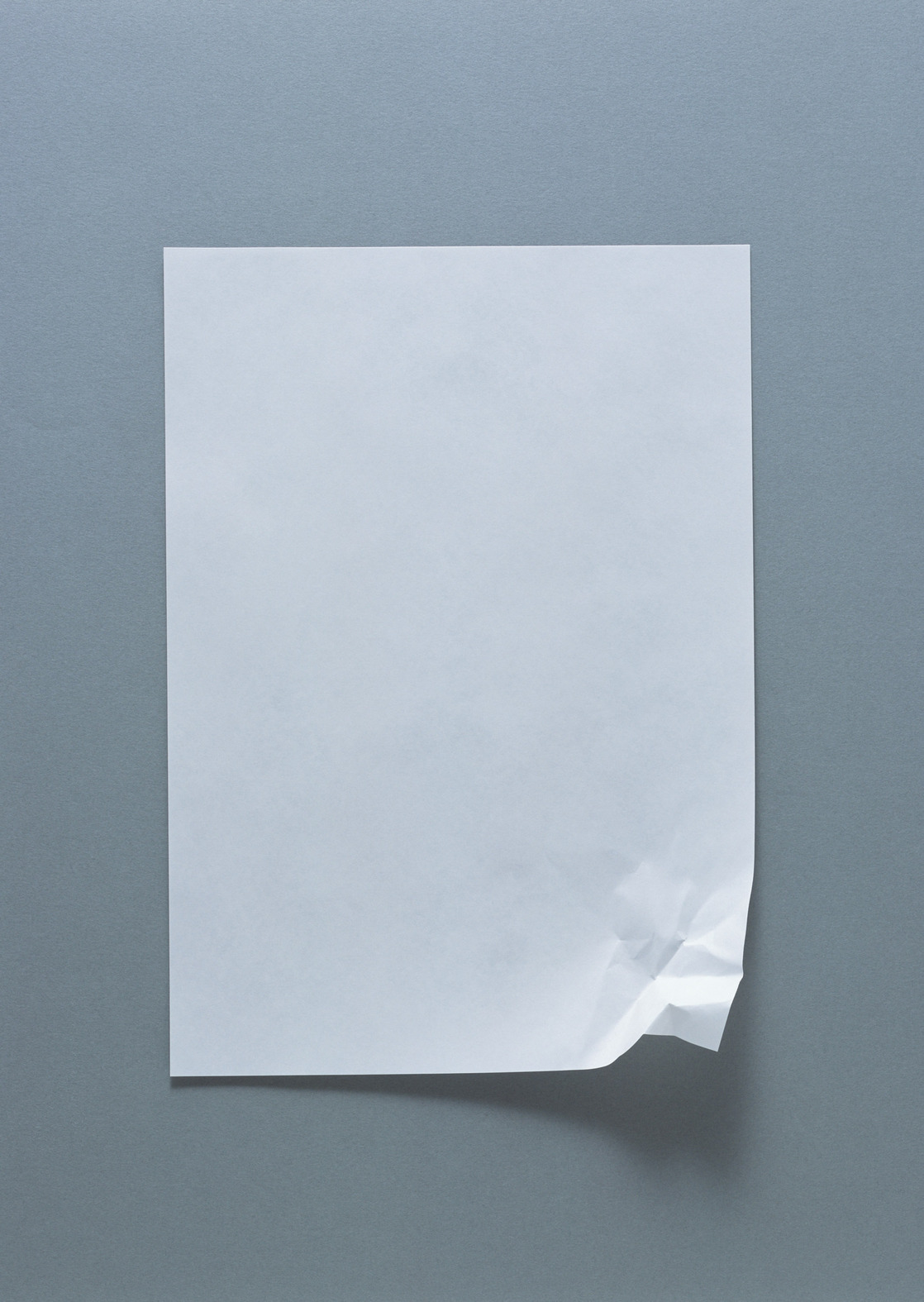 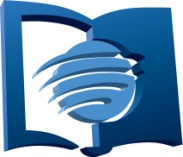 8.    Анализ деятельности руководителя СШ общины
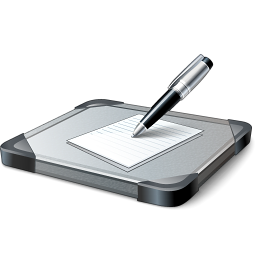 Отдел СШ Евро-Азиатского Дивизиона
[Speaker Notes: 8. Анализ деятельности руководителя СШ общины
Советом церкви и советом СШ вместе с пастором проводится анализ деятельности руководителя СШ общины в течение того периода, на который он был избран. 
Анализ может делаться анонимно с помощью анкетирования, а так же методом интервьюирования членов совета.]
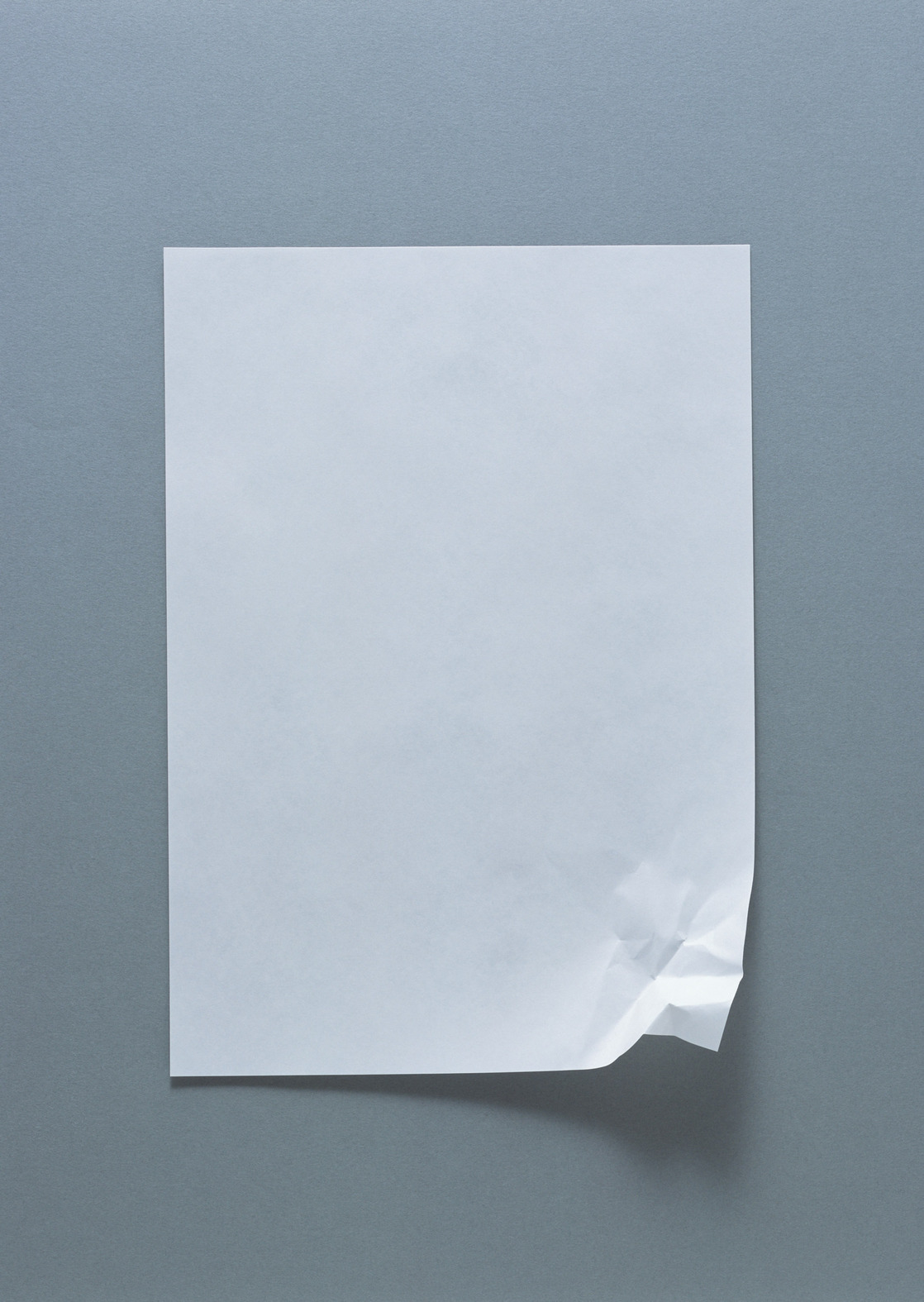 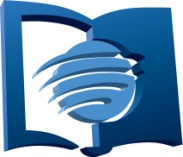 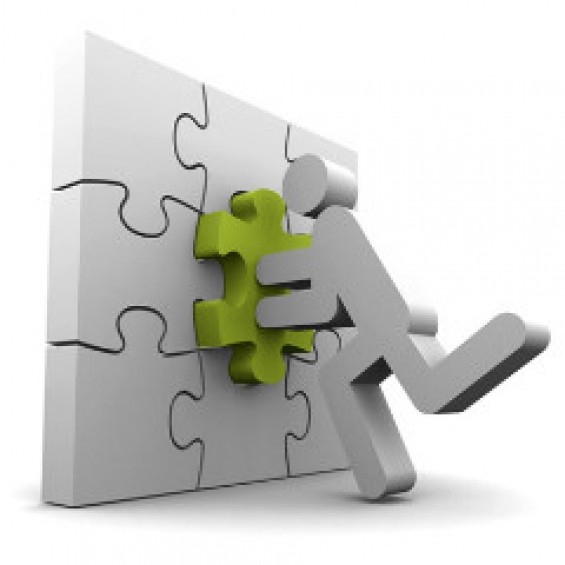 Отдел СШ Евро-Азиатского Дивизиона
[Speaker Notes: Этот анализ призван помочь руководителю СШ общины правильно расставлять приоритеты его служения, эффективно организовывать работу СШ, призывает к большему посвящению в доверенной Богом и Церковью ответственности. 
Этот анализ является помощью в определении критериев избрания нового руководителя СШ общины.]
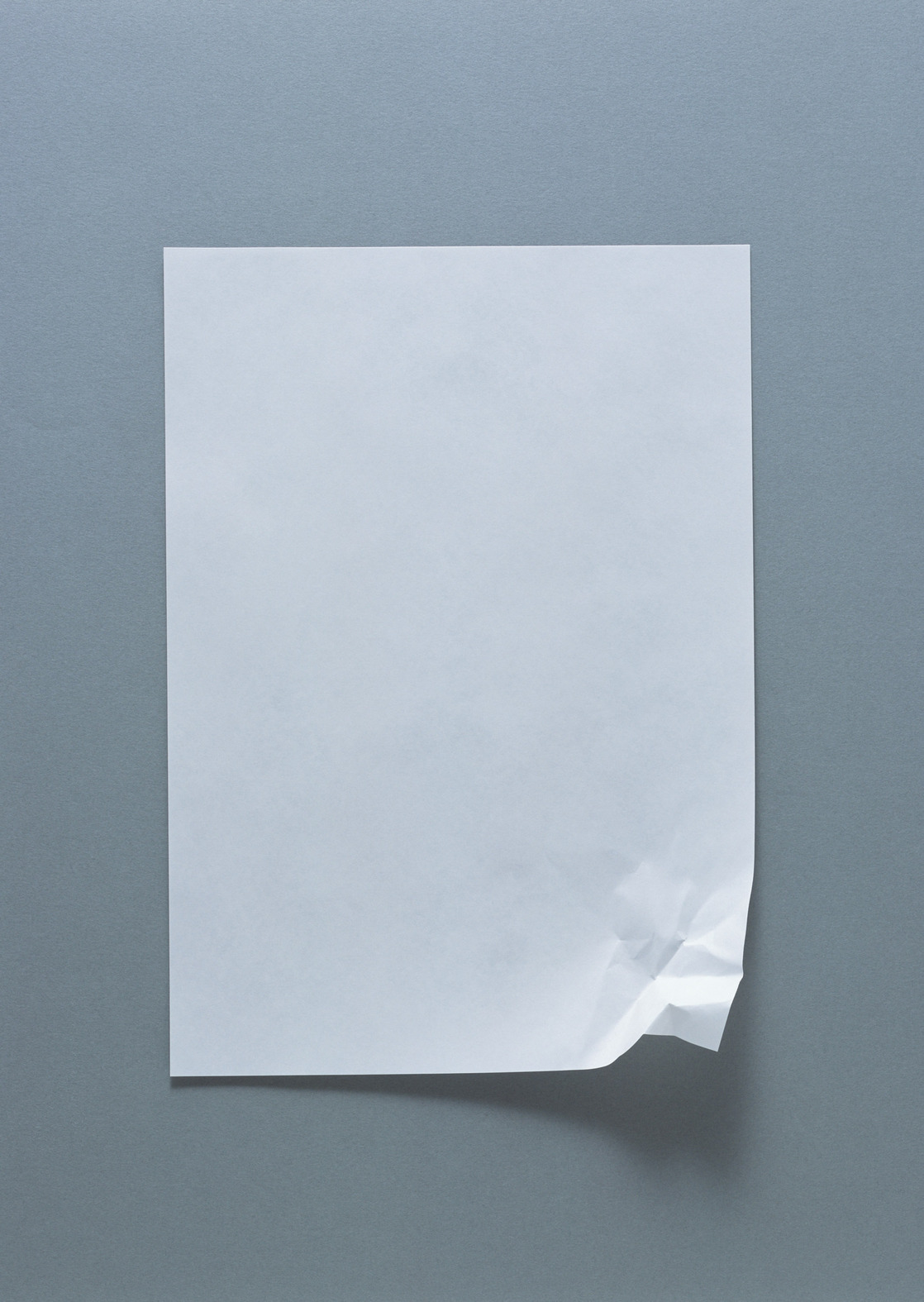 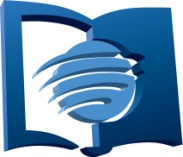 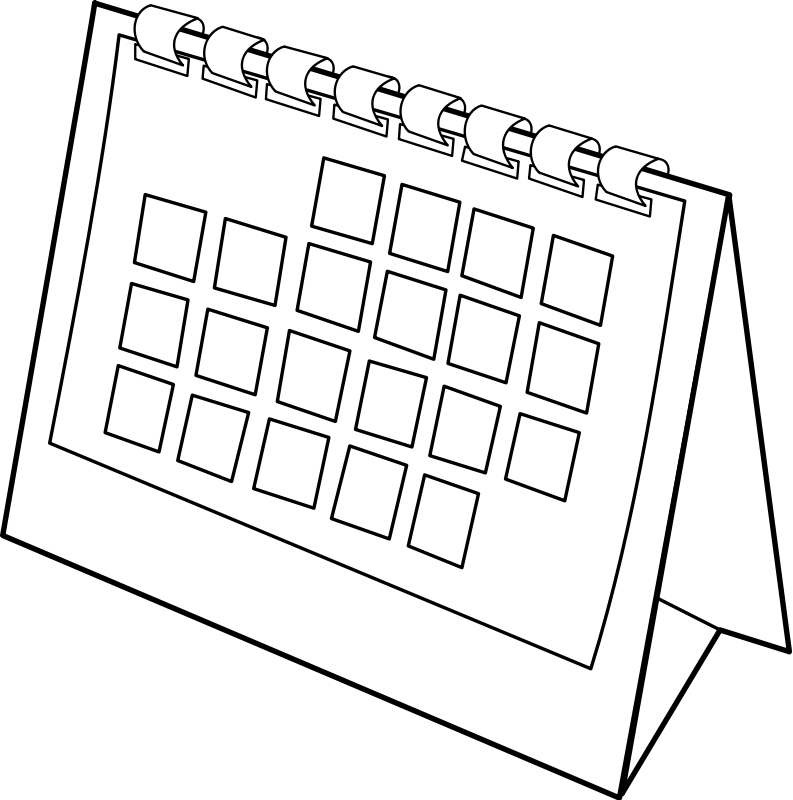 Отдел СШ Евро-Азиатского Дивизиона
[Speaker Notes: Такие встречи совета СШ могут проводиться ежеквартально, раз в полгода, в зависимости от состояния и нужд СШ конкретной поместной церкви.]
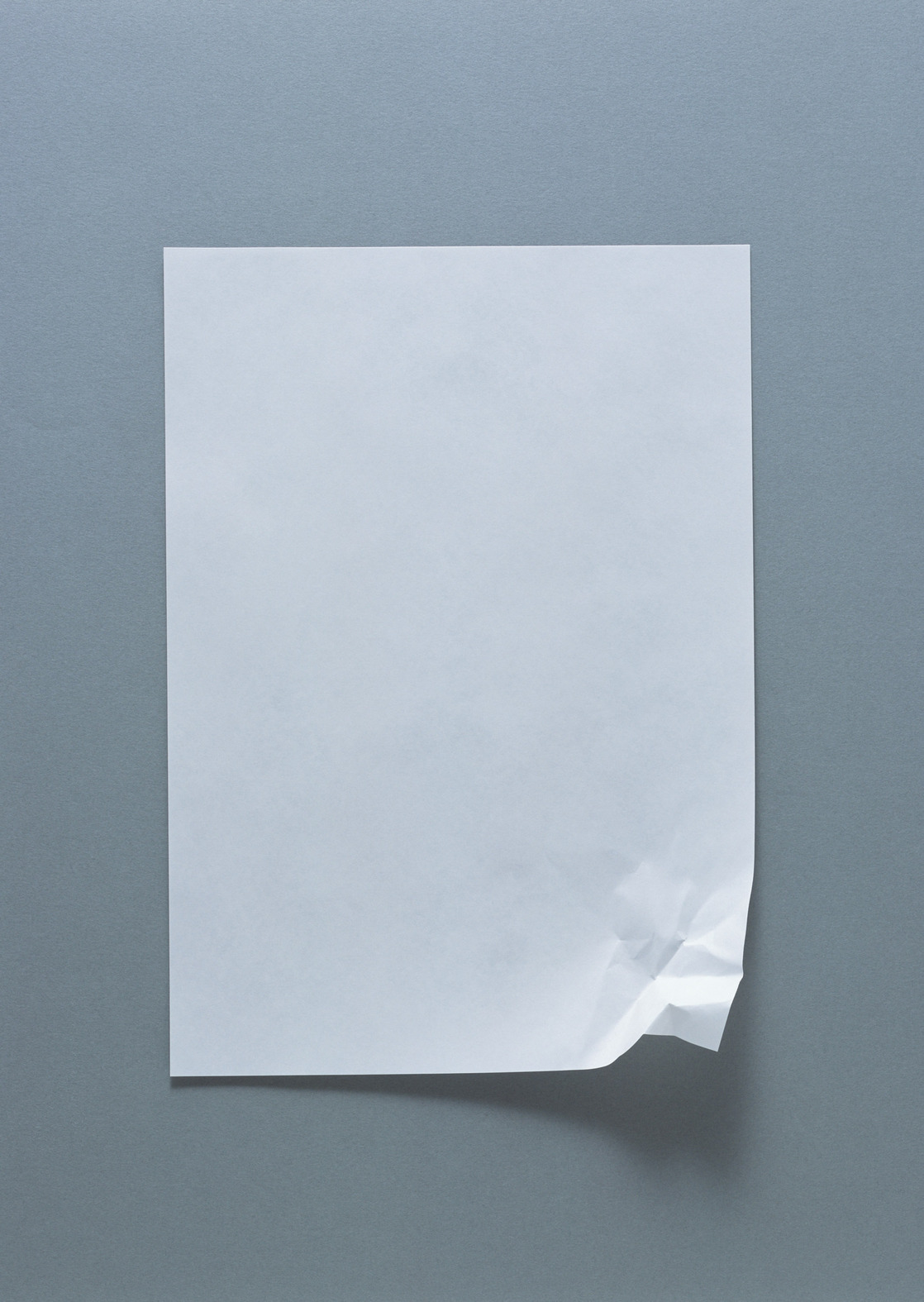 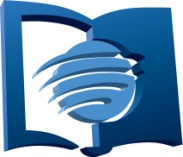 9.    Встречи совета СШ для анализа деятельности Субботней школы
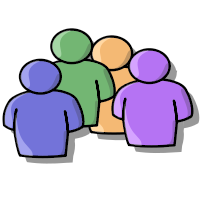 Отдел СШ Евро-Азиатского Дивизиона
[Speaker Notes: 9. Встречи совета СШ для анализа деятельности Субботней школы
Регулярные встречи совета СШ посвященные анализу деятельности Субботней школы на основании вышеперечисленных пунктов являются важным инструментом для улучшения деятельности СШ поместной церкви.]
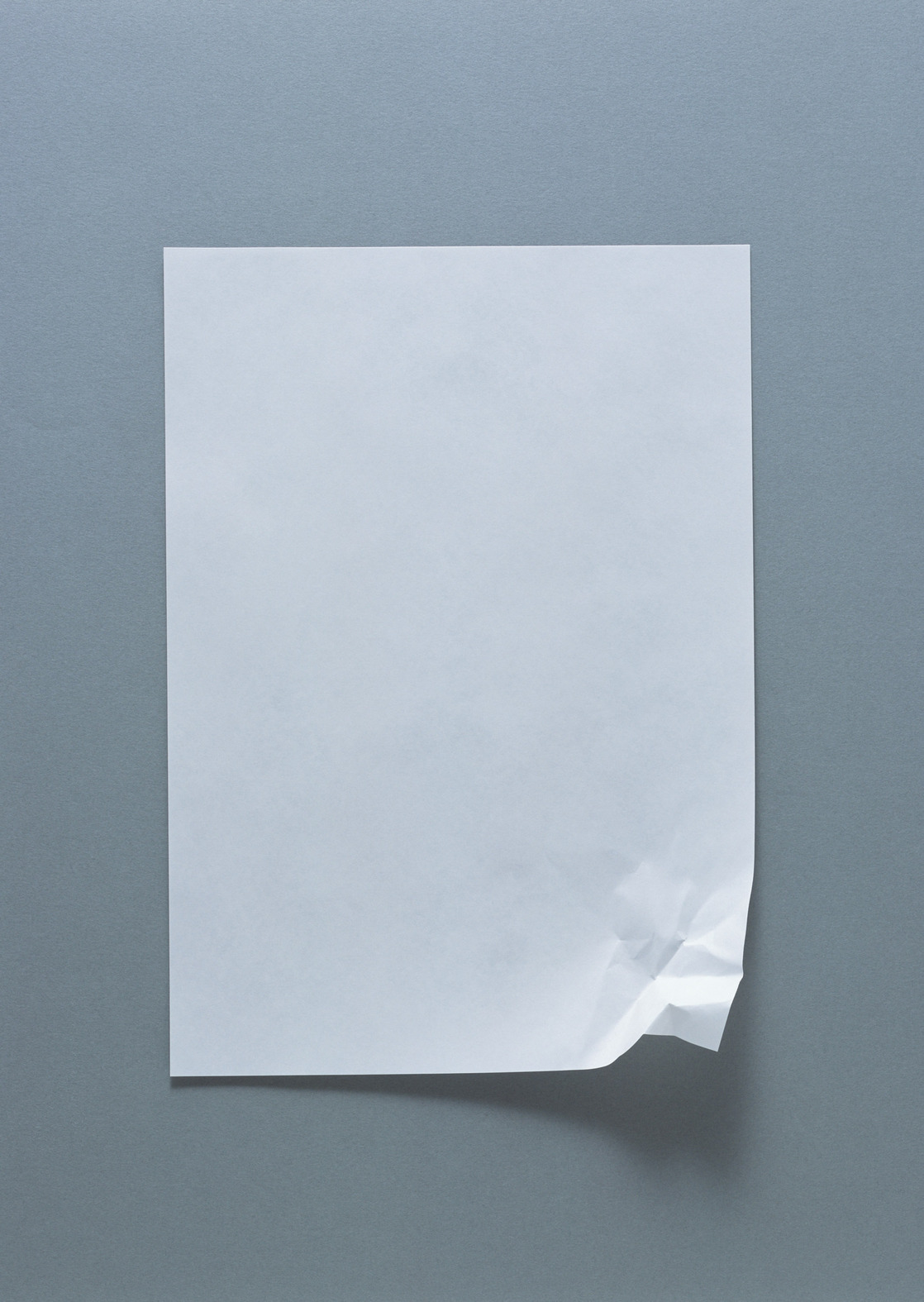 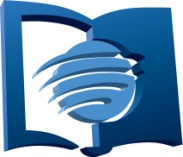 10.   Анализ деятельности СШ имеет главную цель – улучшить ее работу!
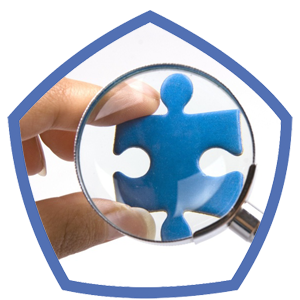 Отдел СШ Евро-Азиатского Дивизиона
[Speaker Notes: 10. Анализ деятельности Субботней школы имеет главную цель – улучшить ее работу!]